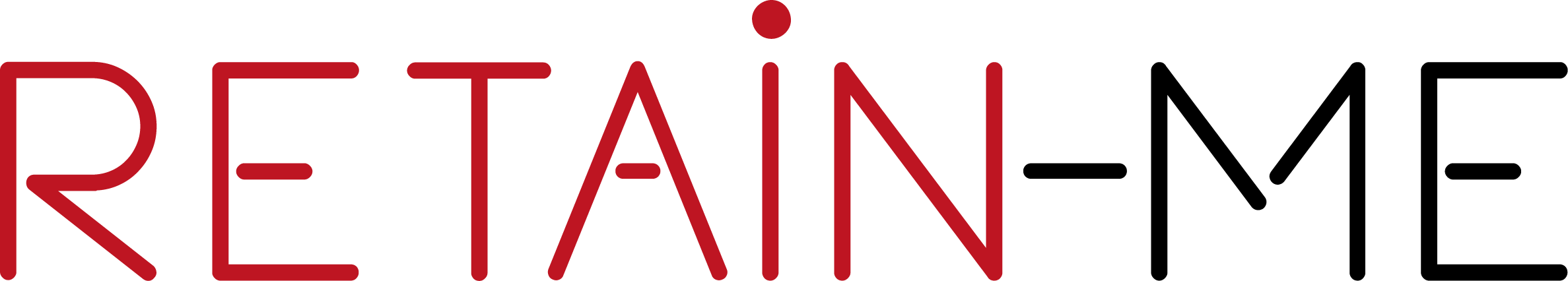 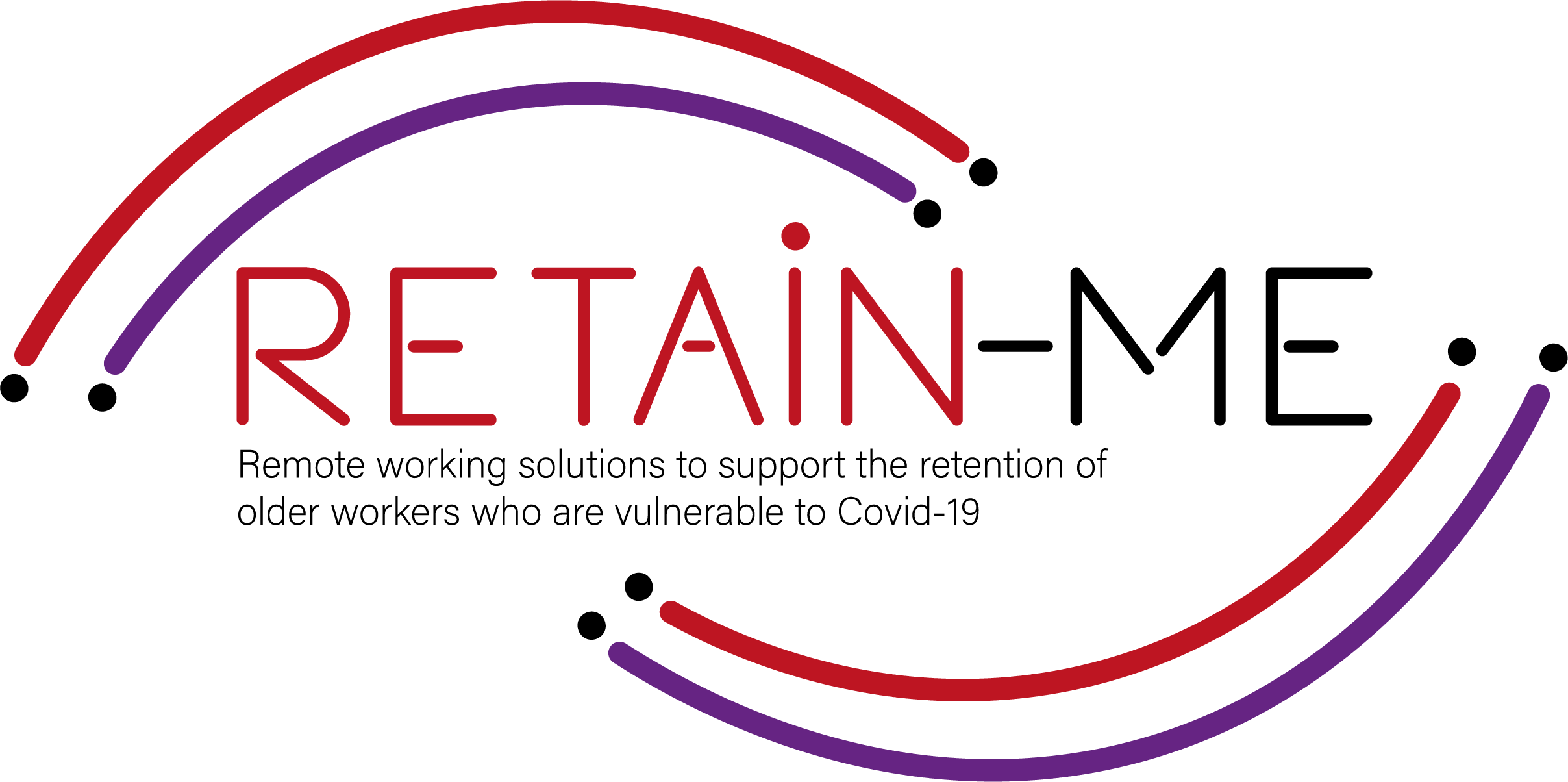 Η διασφάλιση της καριέρας μου για το μέλλον
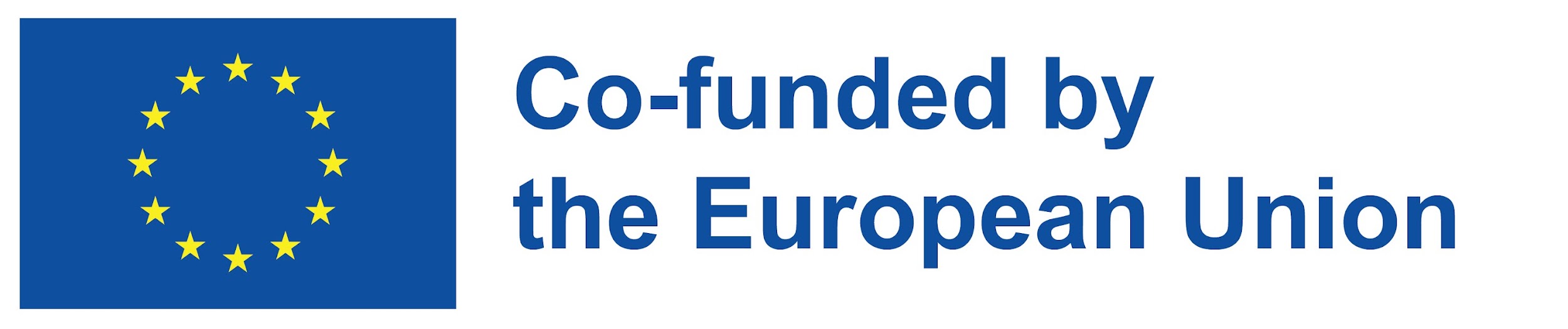 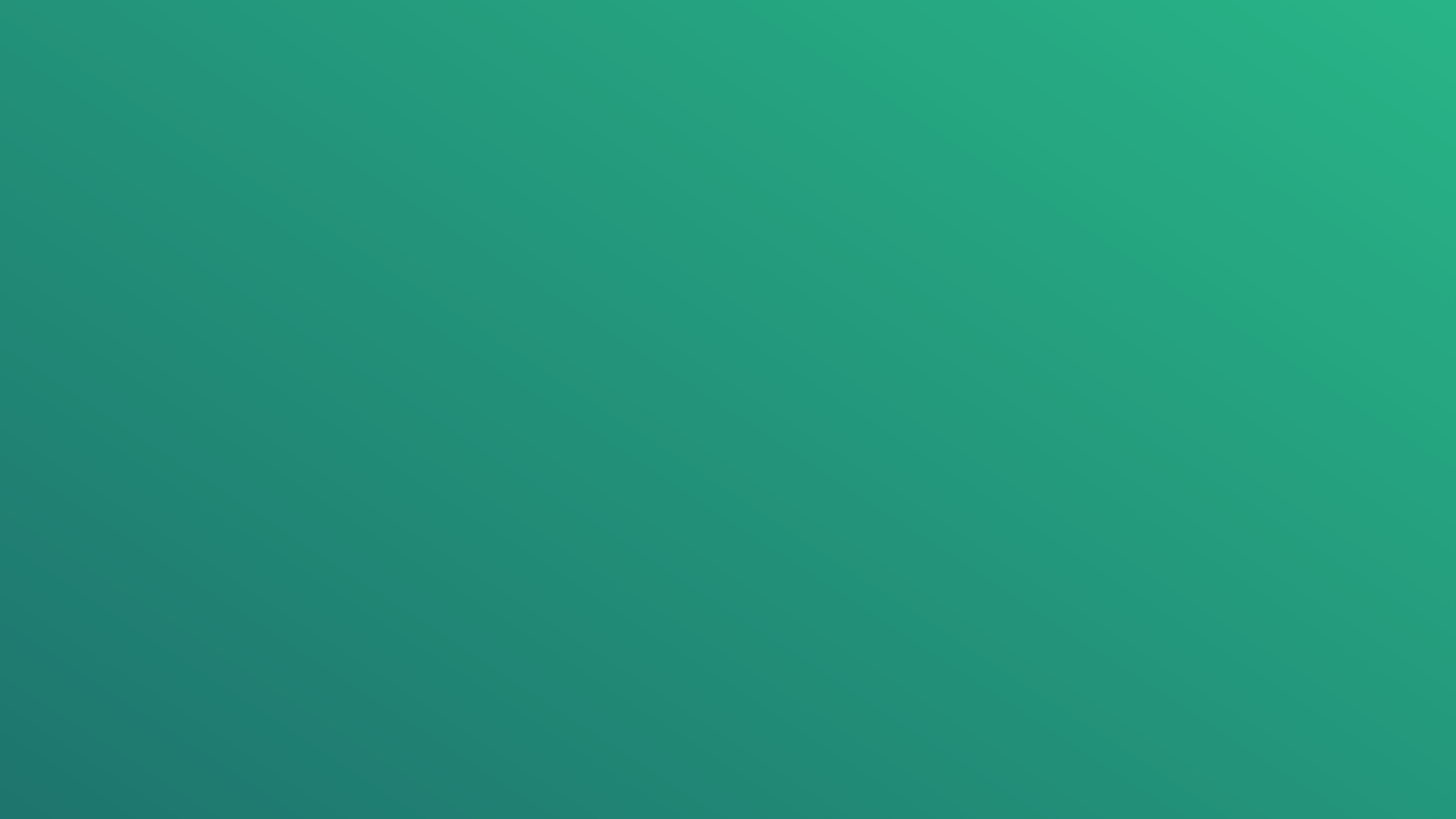 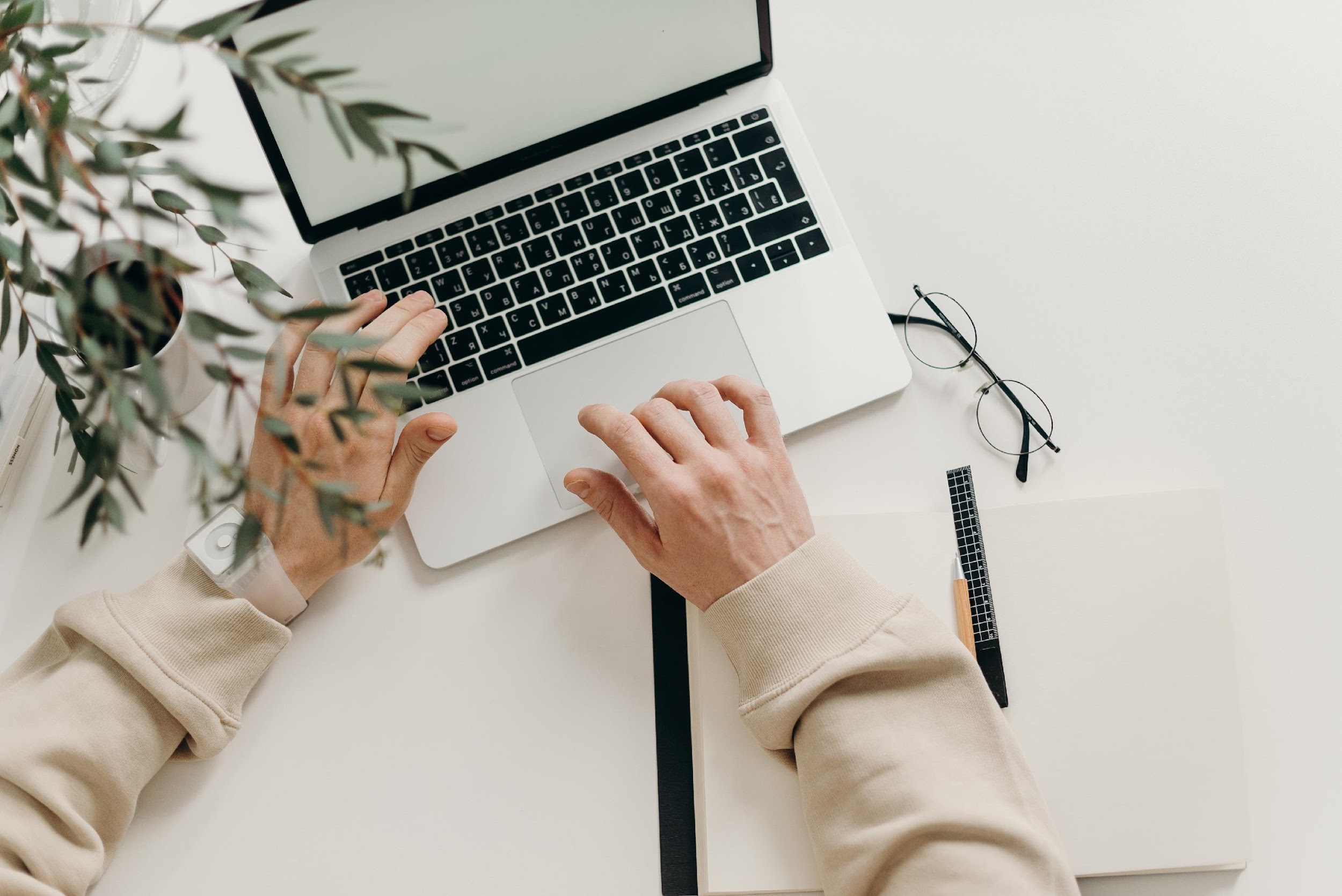 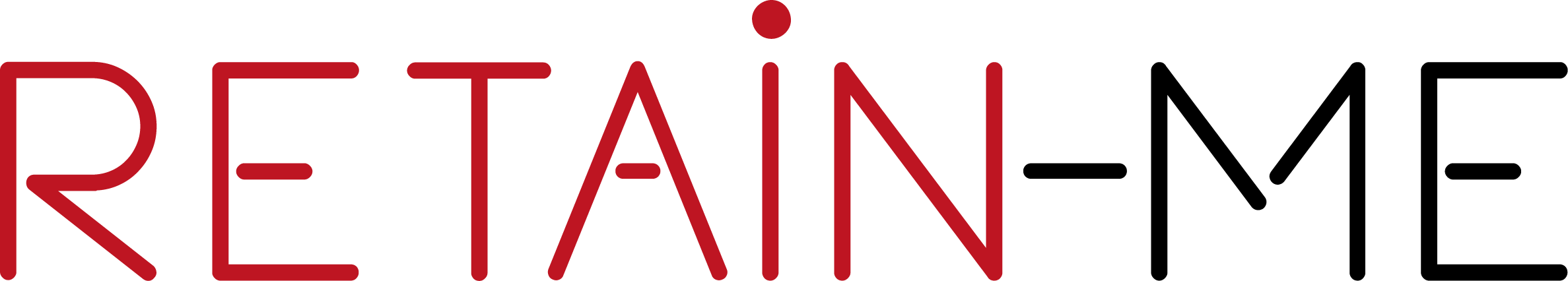 ΔΡΑΣΤΗΡΙΟΤΗΤΑ 1
Ορισμός του futureproofing καριέρας
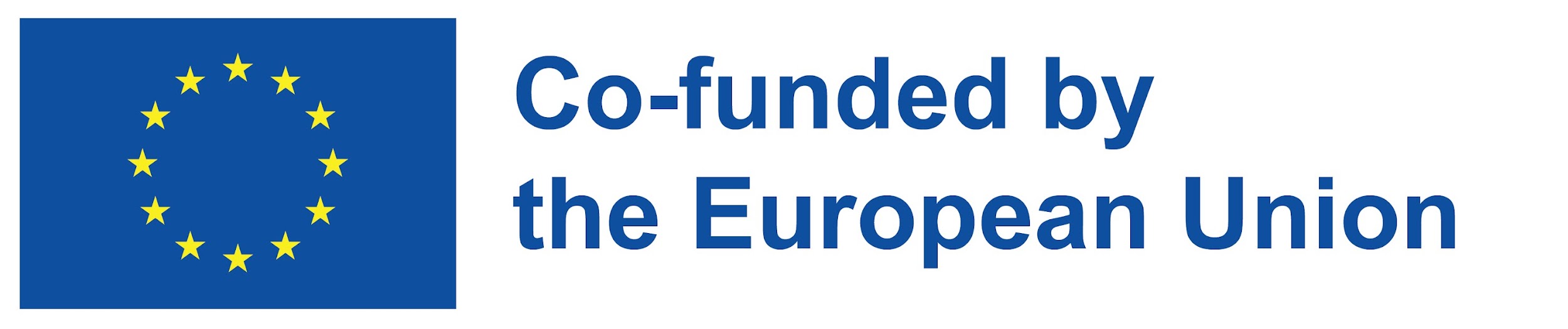 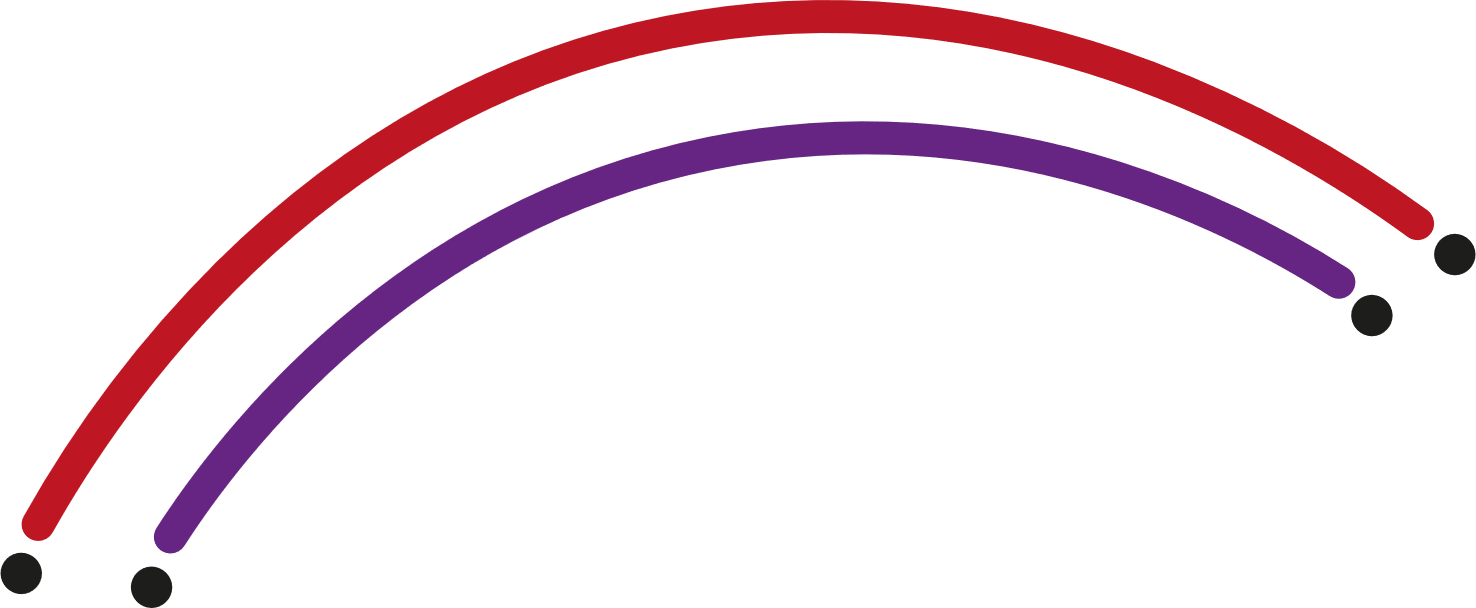 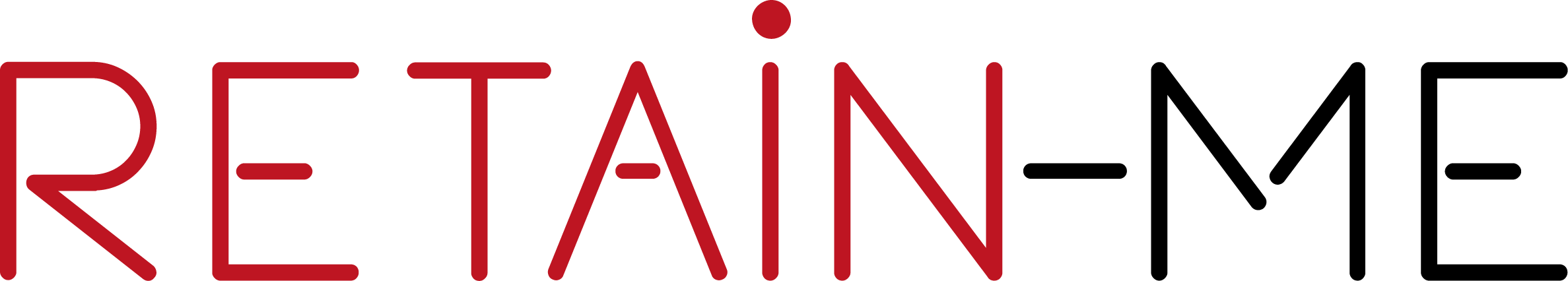 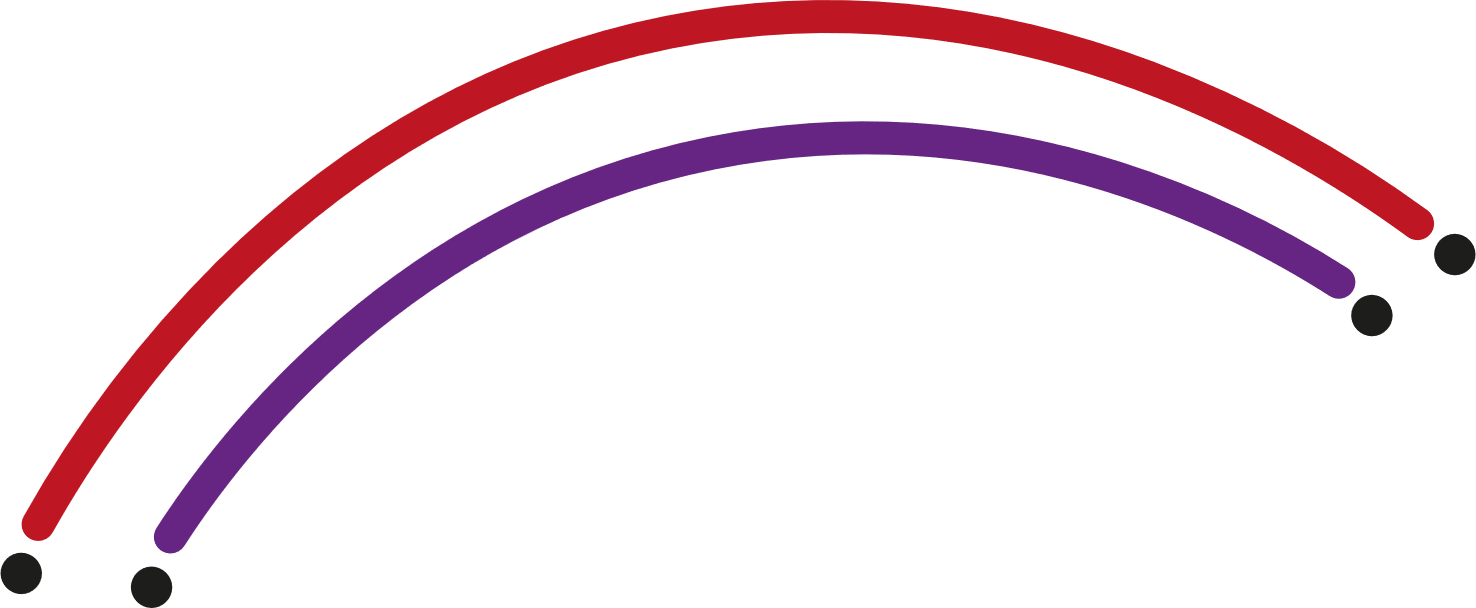 Ορισμός του futureproofing καριέρας
Τι σημαίνει η διασφάλιση της καριέρας σας
 για το μέλλον;
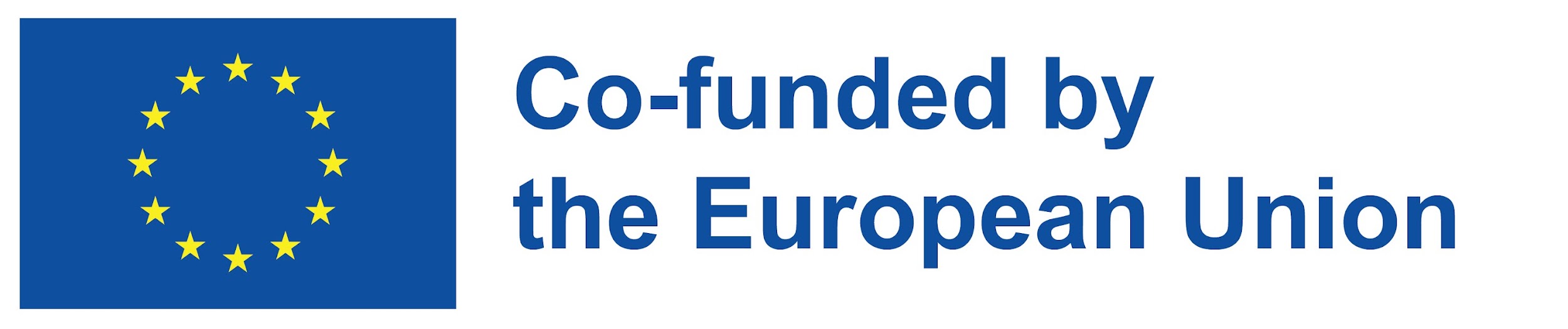 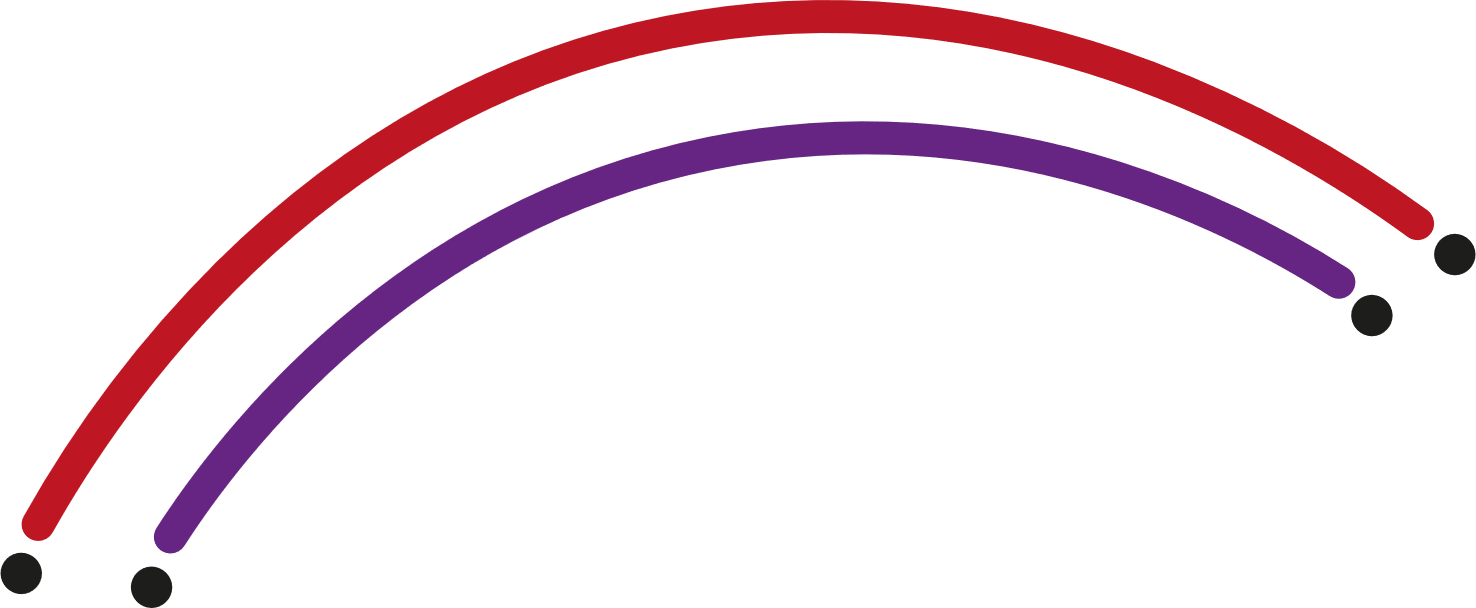 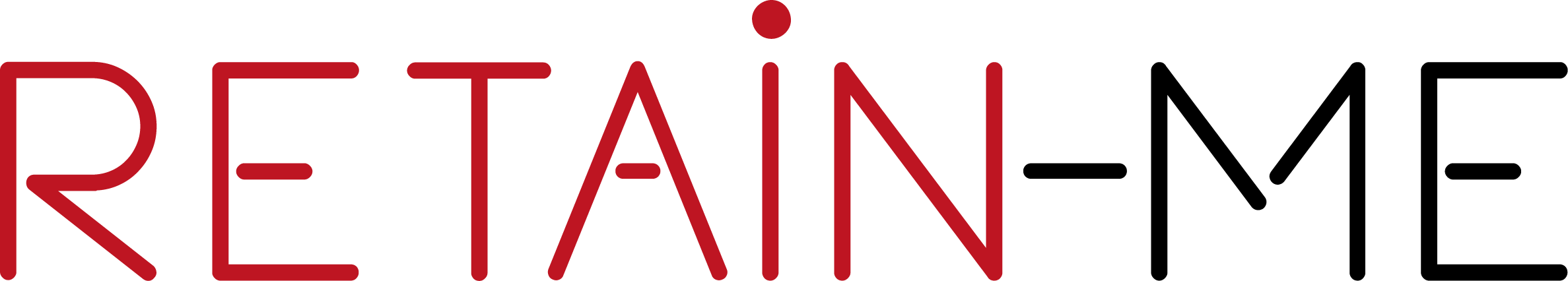 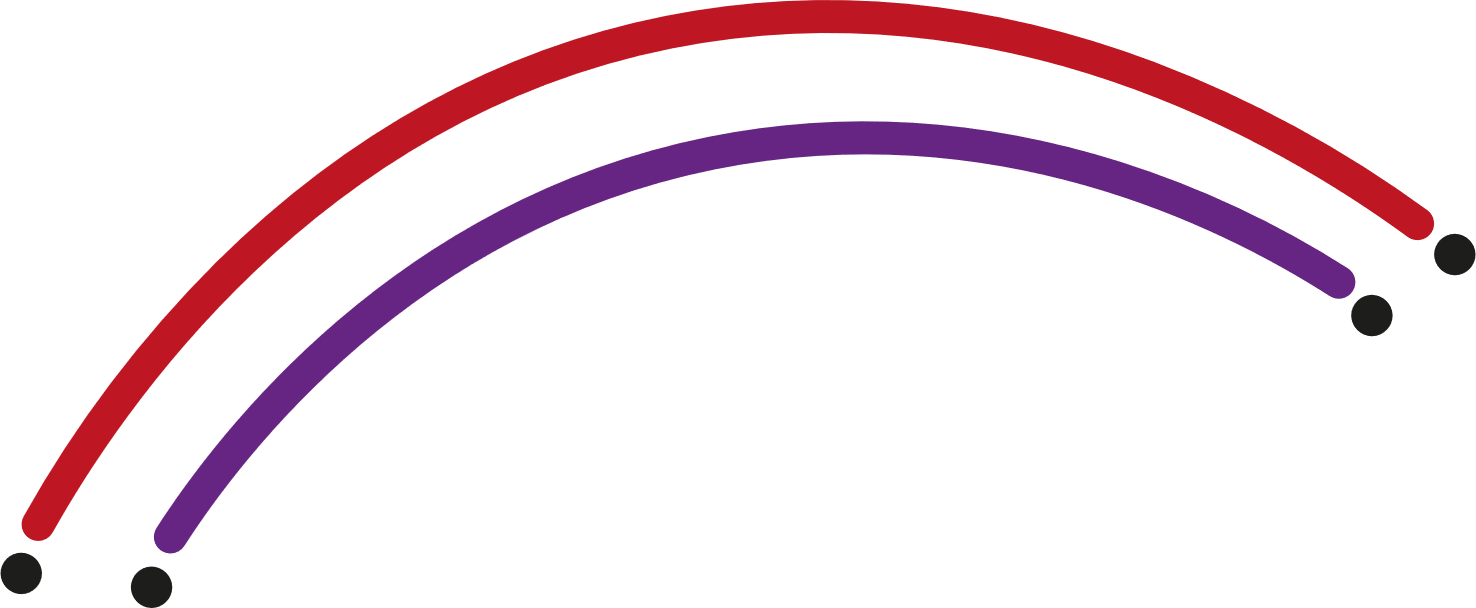 Ορισμός του futureproofing καριέρας
Η διασφάλιση της καριέρας στο μέλλον σημαίνει ανάληψη του ελέγχου 
του μέλλοντός σας, από άποψη εργασίας και καριέρας,
και να βεβαιωθείτε ότι θα έχετε τις απαραίτητες δεξιότητες και την απαραίτητη εμπειρία προκειμένου να εξασφαλίσετε τη θέση εργασίας και την καριέρα σας τα επόμενα χρόνια.
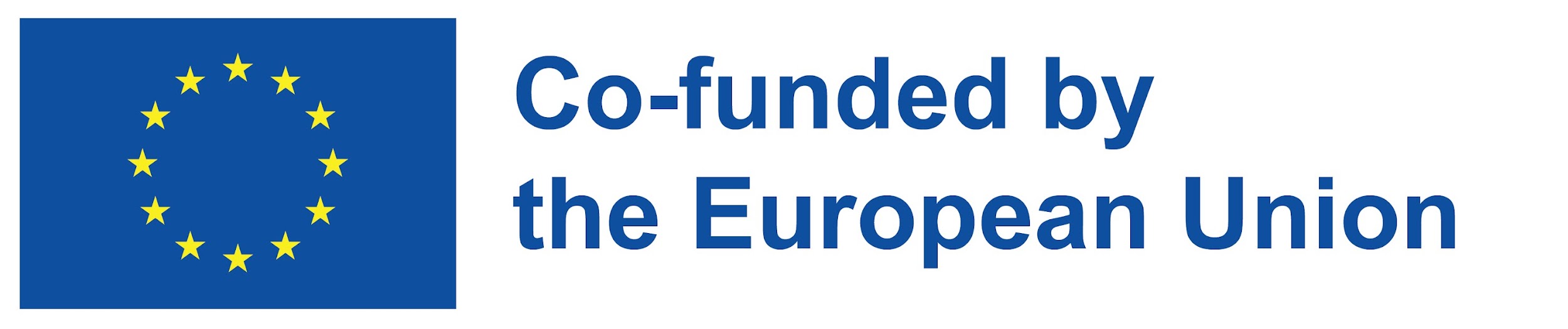 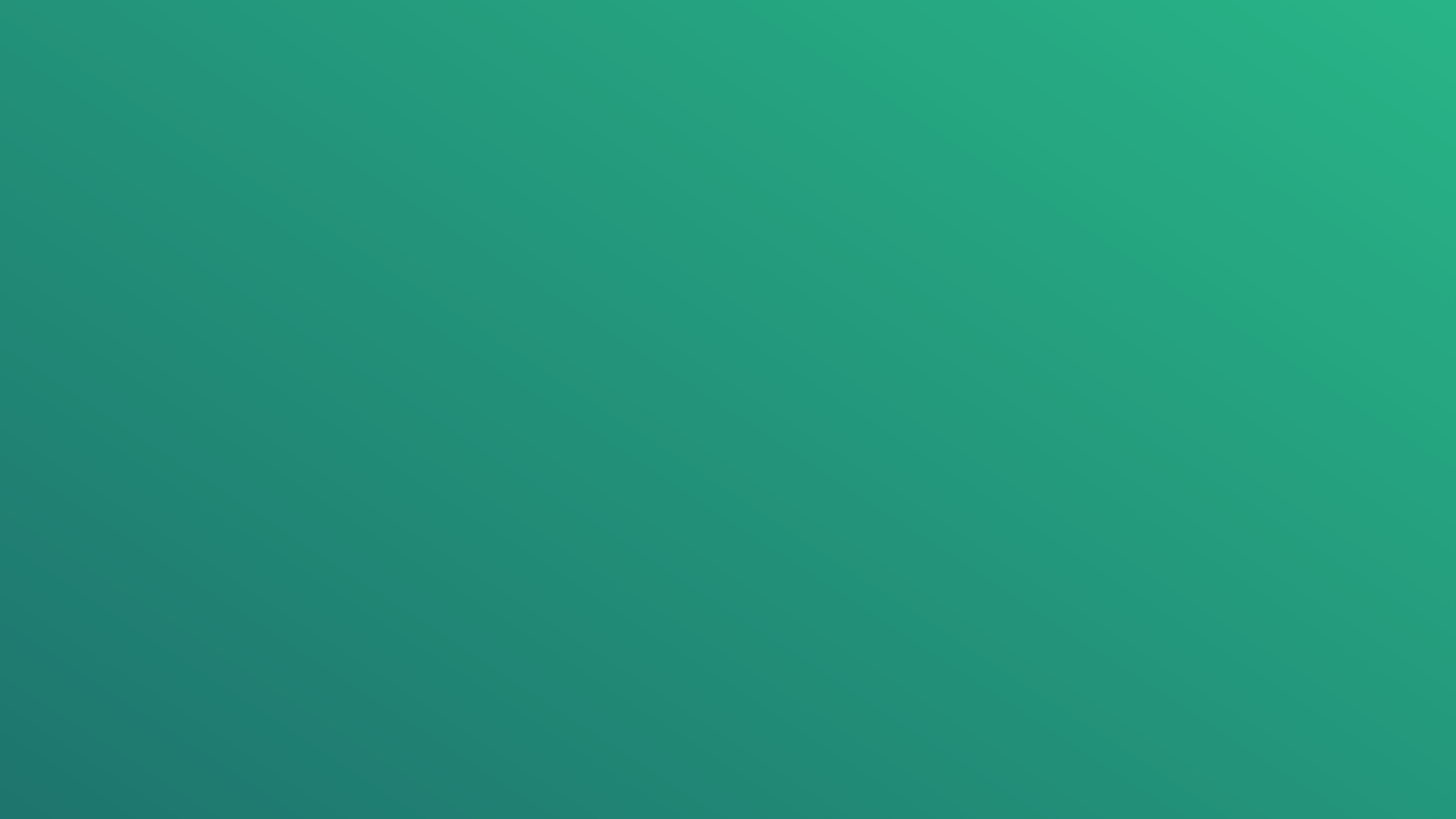 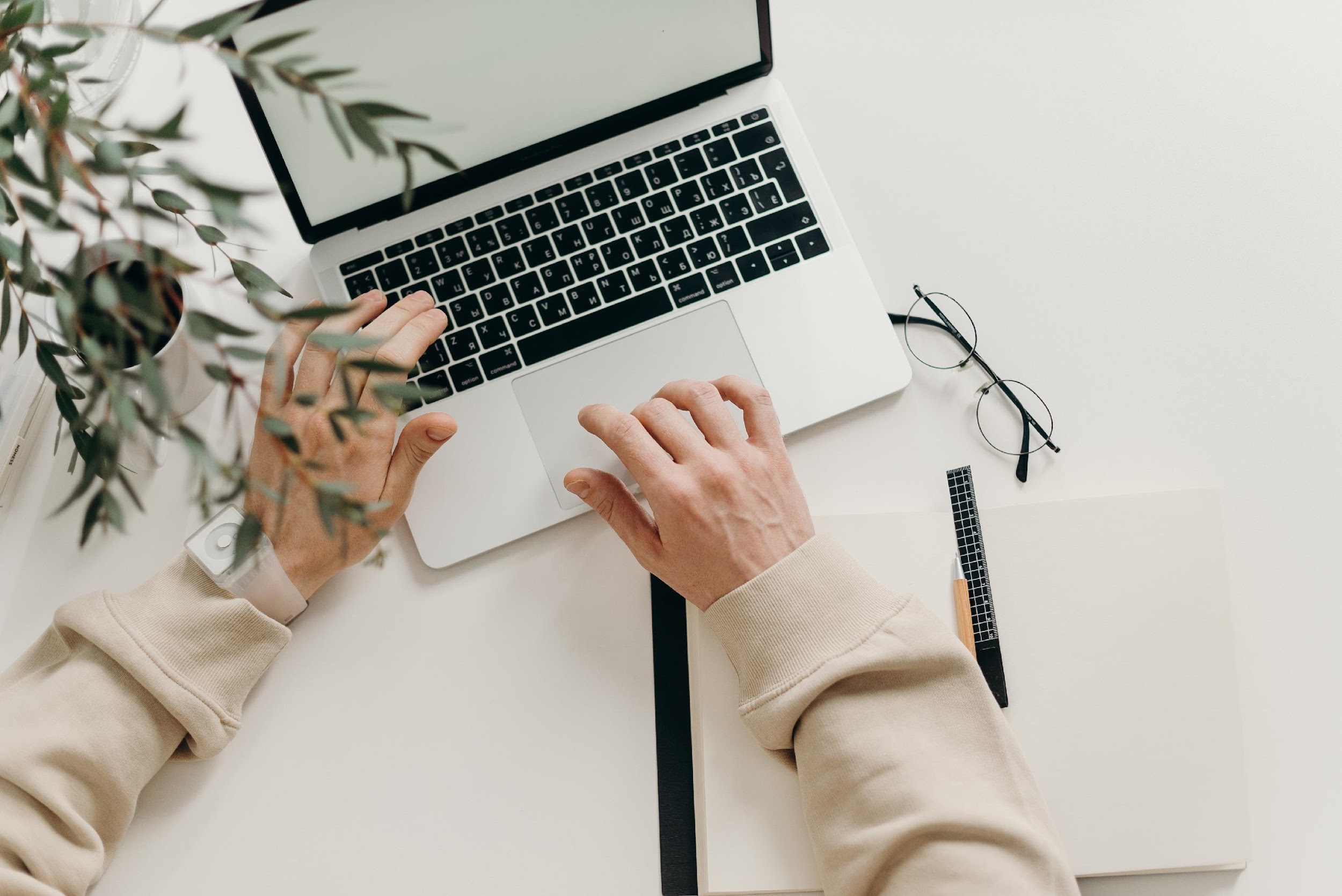 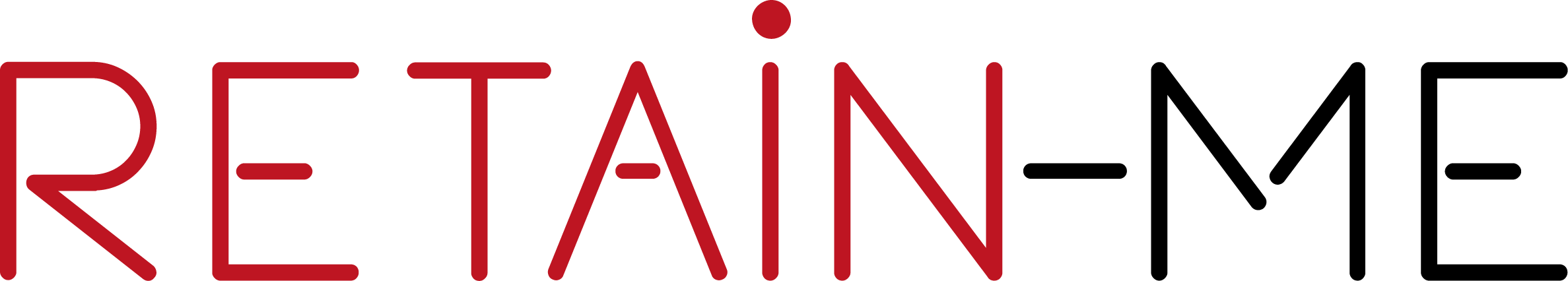 ΔΡΑΣΤΗΡΙΟΤΗΤΑ 2
Σημασία της μελλοντικής προετοιμασίας 
της σταδιοδρομίας
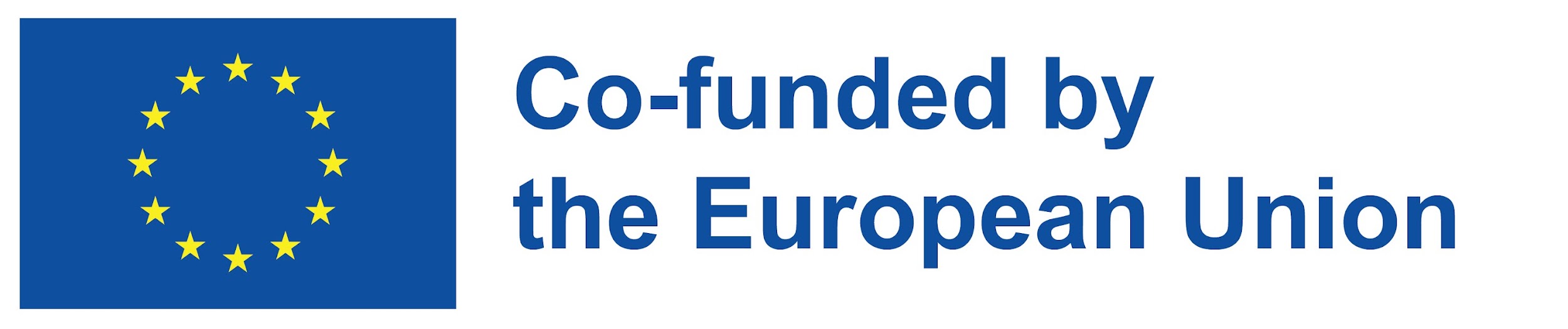 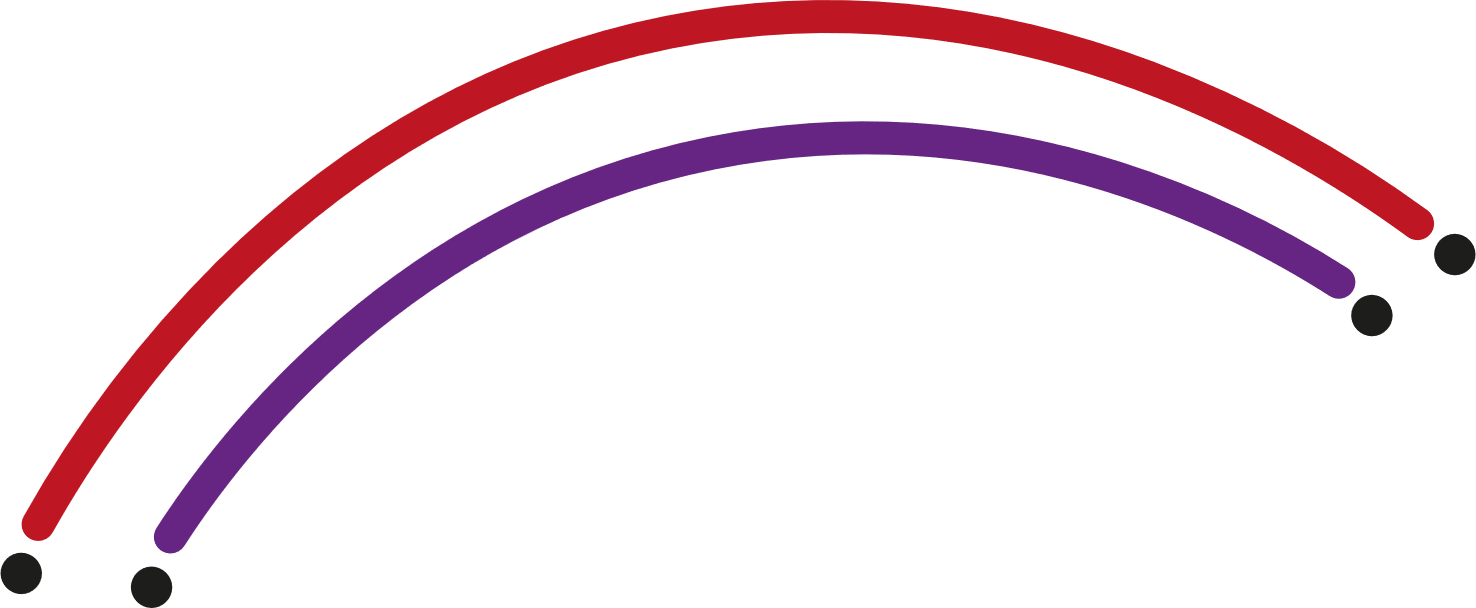 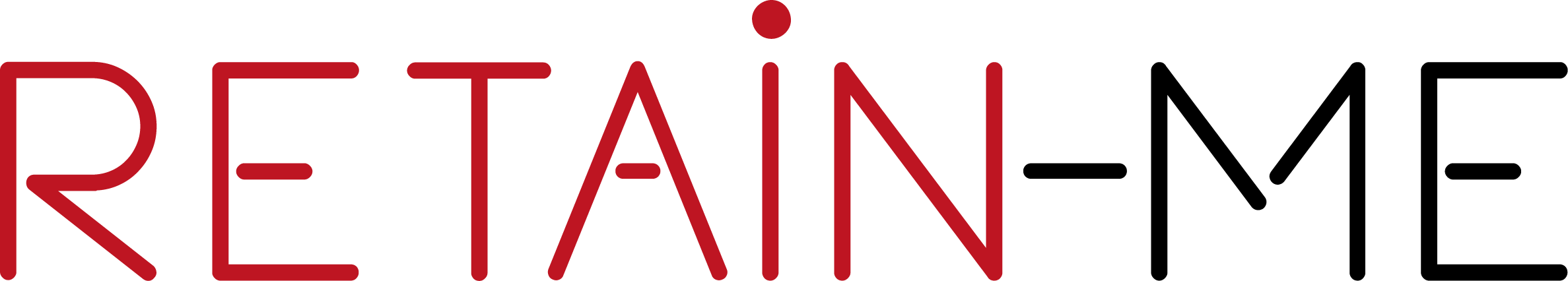 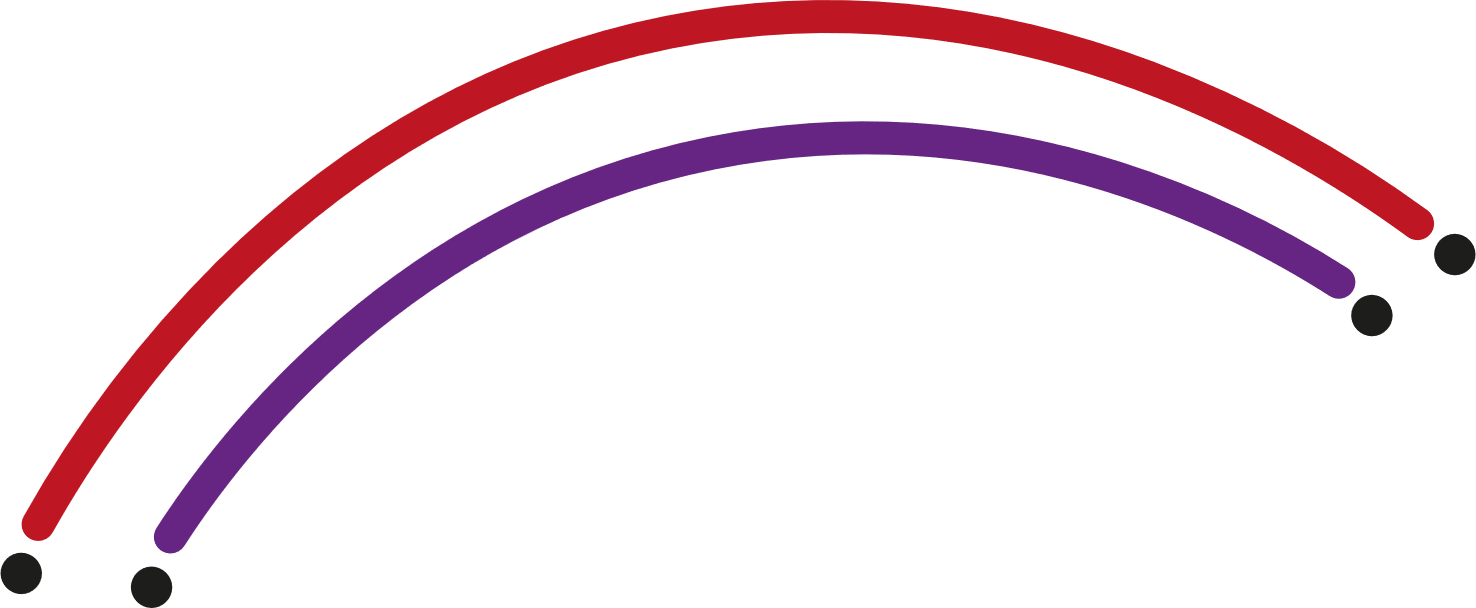 Σημασία της μελλοντικής προετοιμασίας 
της σταδιοδρομίας
Γιατί είναι σημαντική η διασφάλιση της καριέρας σας για το μέλλον;
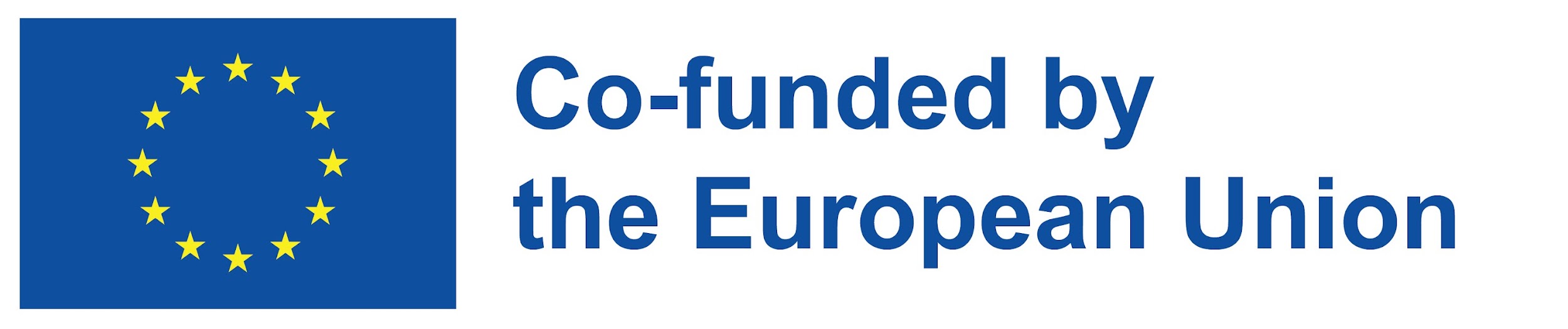 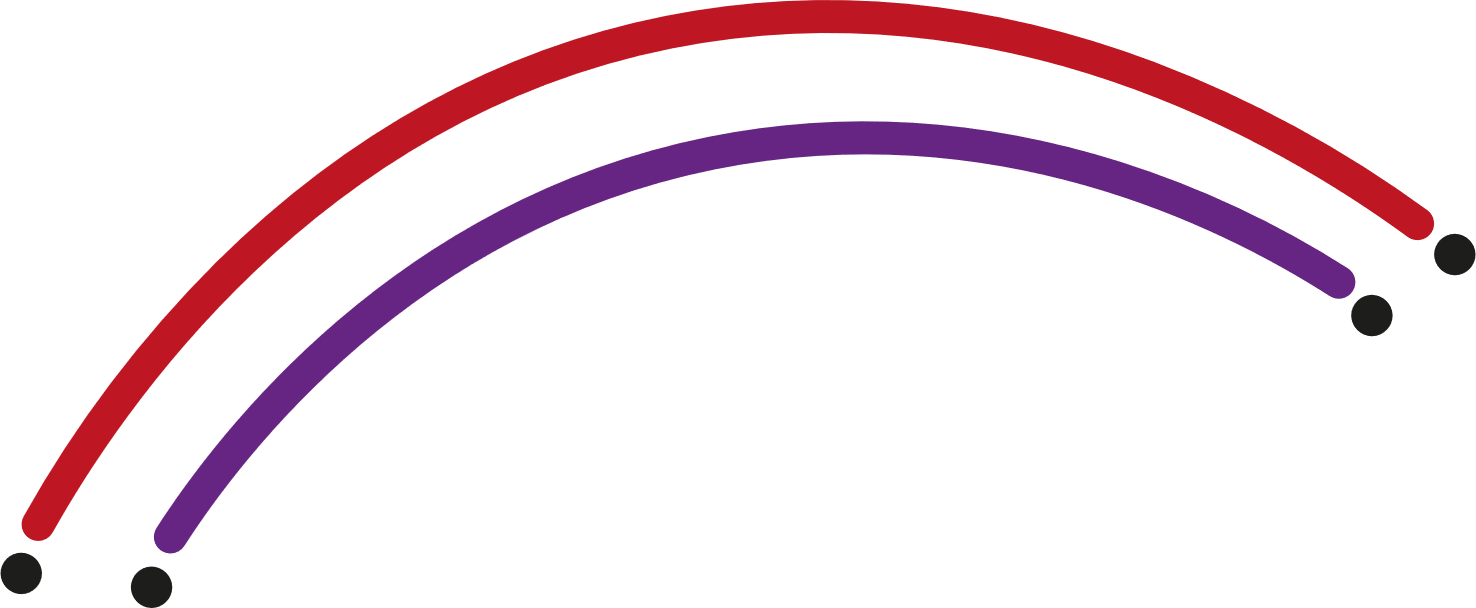 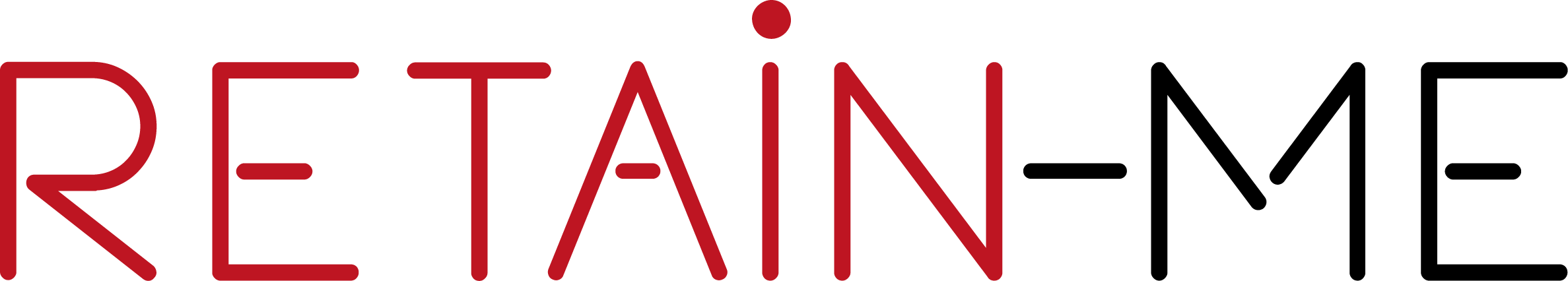 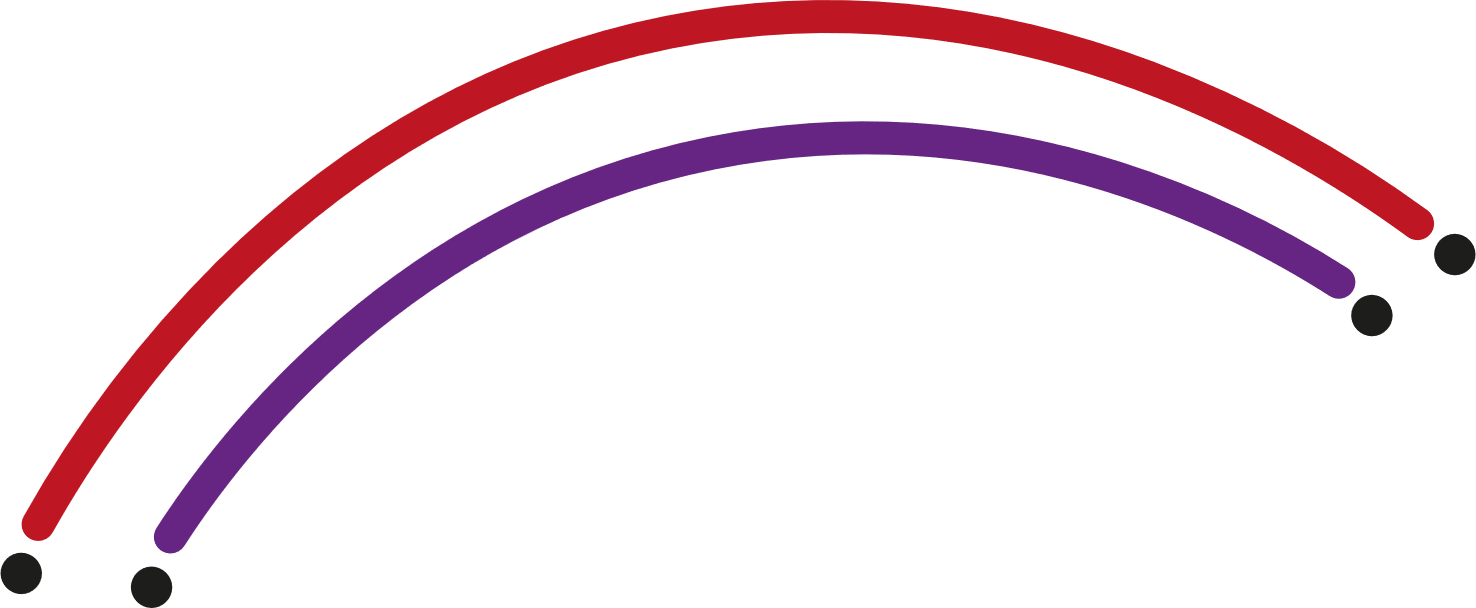 Σημασία της προετοιμασίας 
για το μέλλον της σταδιοδρομίας
Ζούμε σε δύσκολους και μεταβαλλόμενους καιρούς. 
Δεν ξέρουμε τι μας επιφυλάσσει το μέλλον σε επίπεδο εργασίας και καριέρας. 
Τα επόμενα χρόνια, οι δεξιότητες και η εμπειρία μας μπορεί να "μείνουν πίσω από την εποχή" και να δυσκολευτούμε να βρούμε άλλη δουλειά. 
Η μελλοντική προετοιμασία της καριέρας είναι απαραίτητη για να διασφαλίσουμε ότι δεν θα βρεθούμε σε "αδιέξοδο".
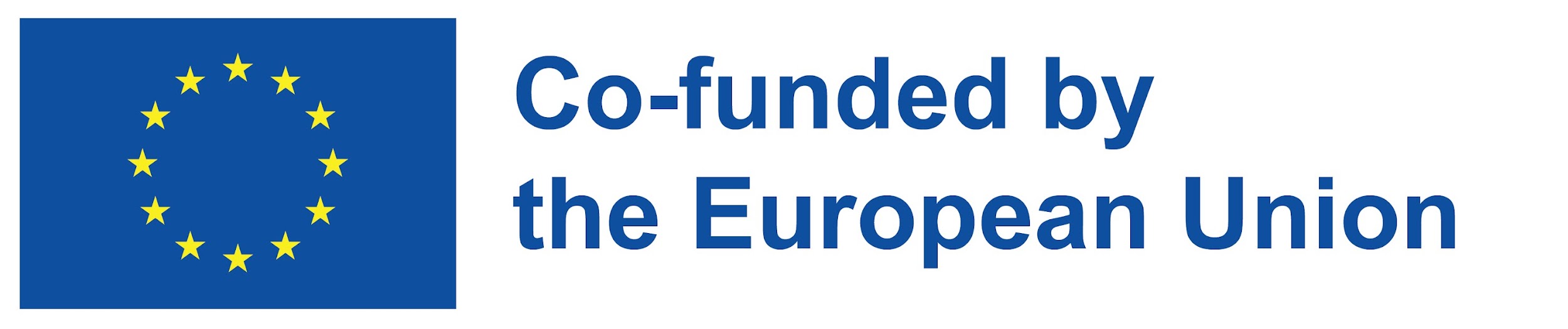 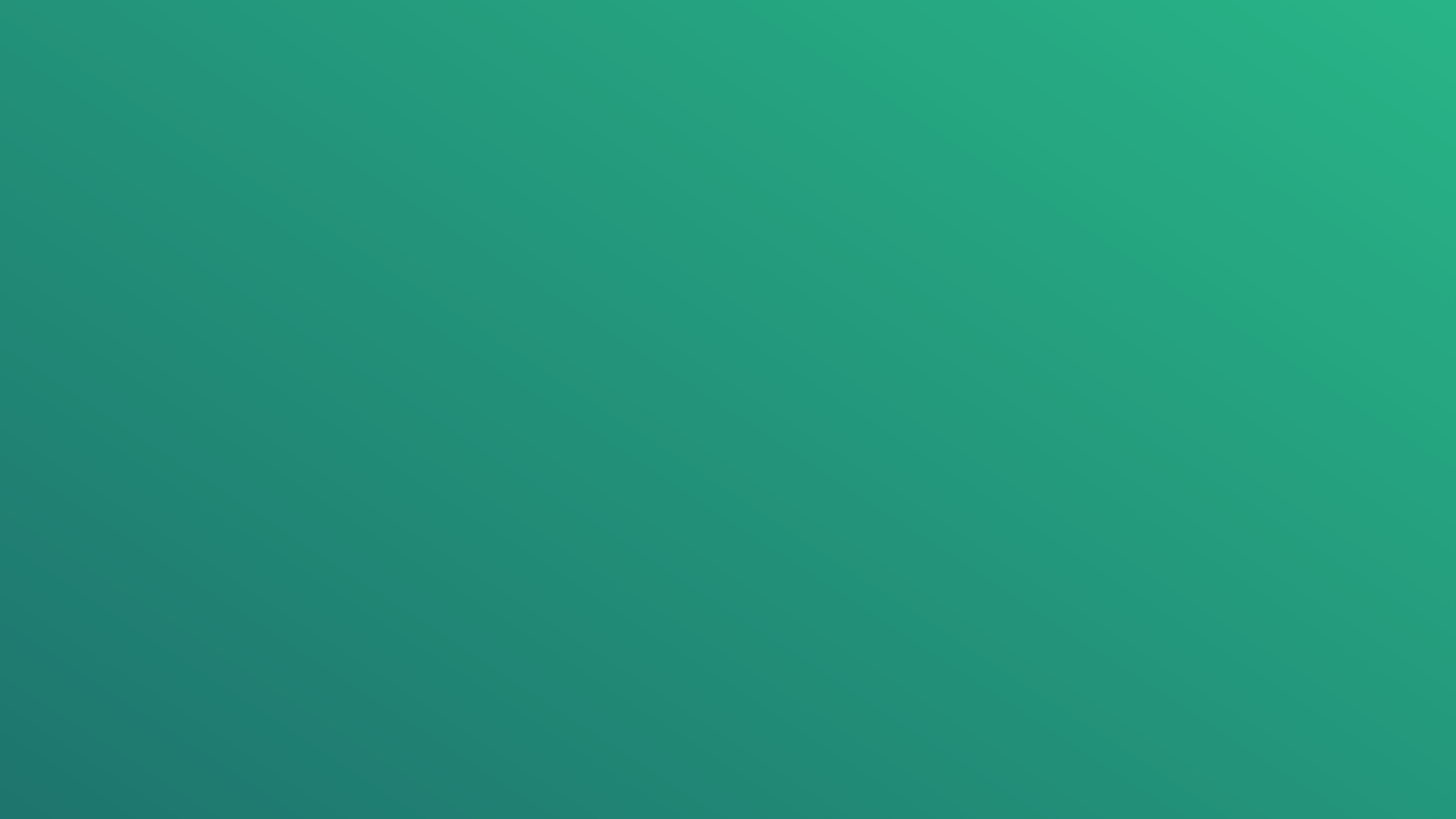 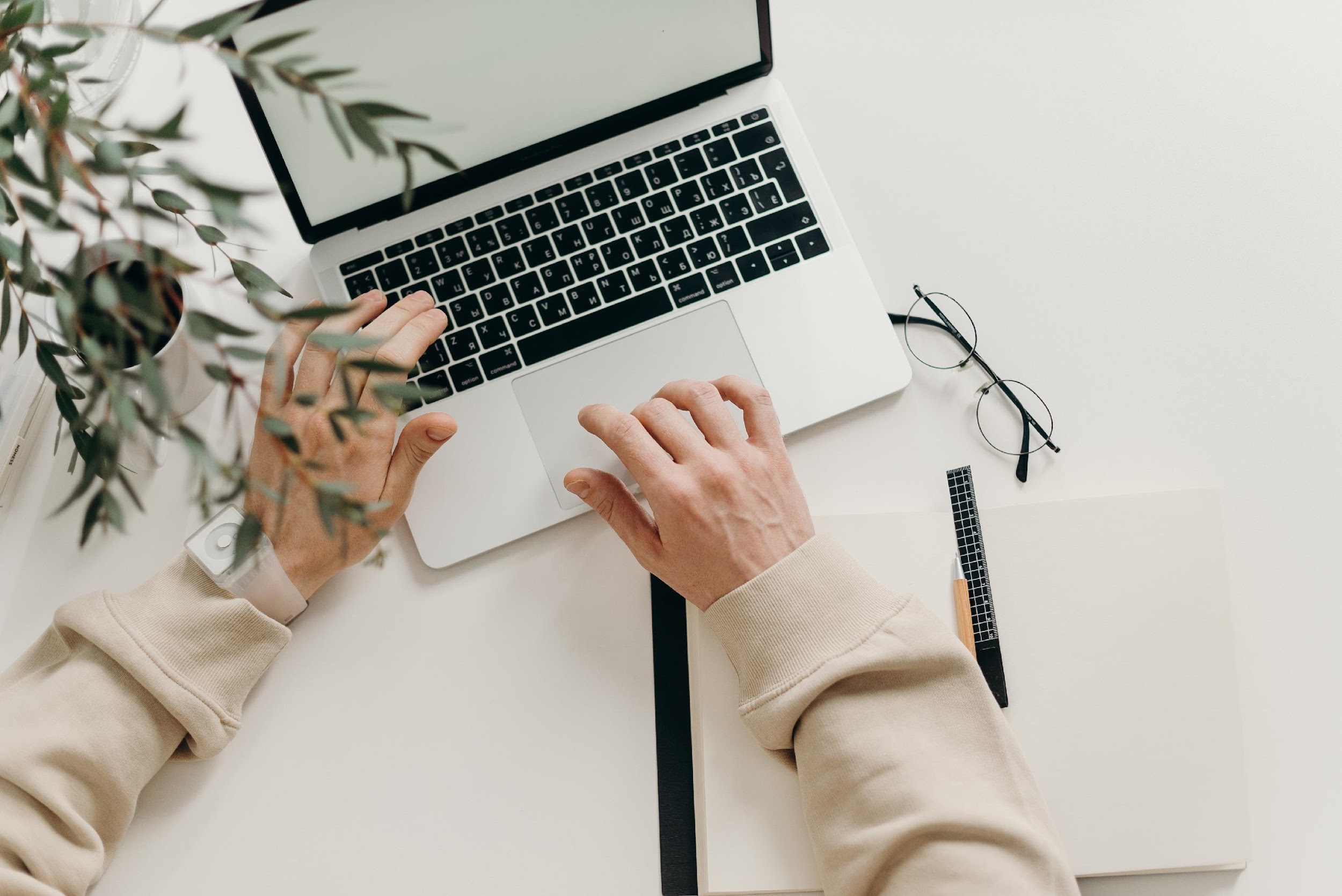 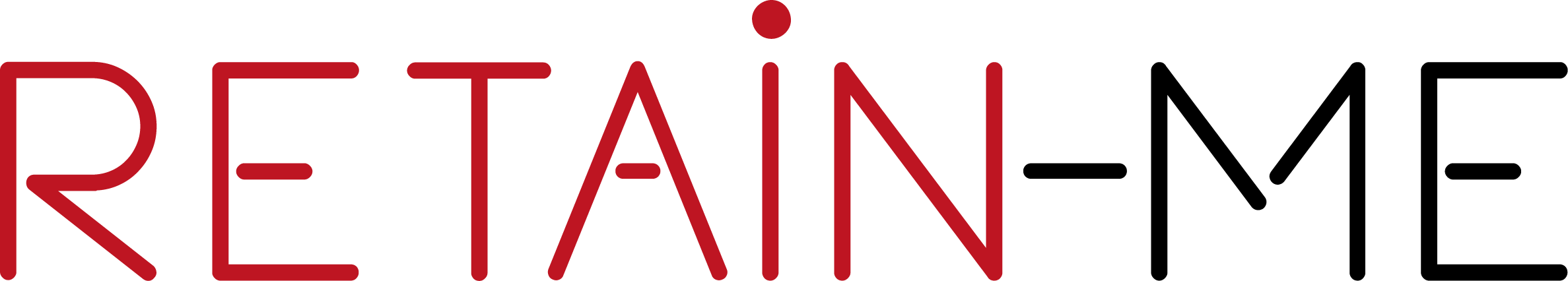 ΔΡΑΣΤΗΡΙΟΤΗΤΑ 3
Επιτυχημένες στρατηγικές μελλοντικής προστασίας της σταδιοδρομίας
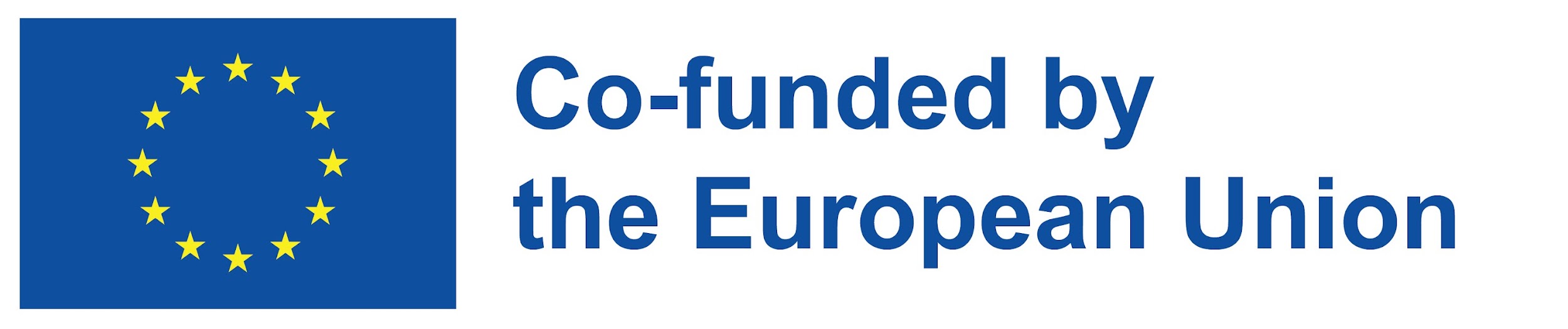 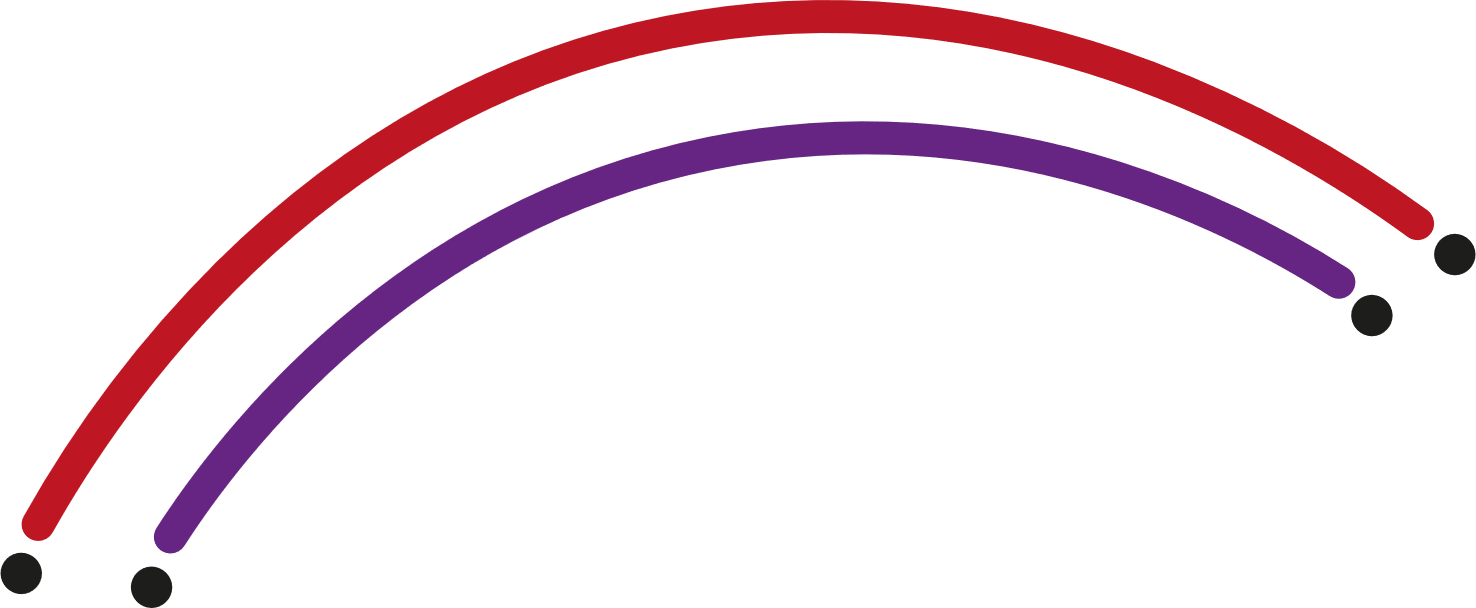 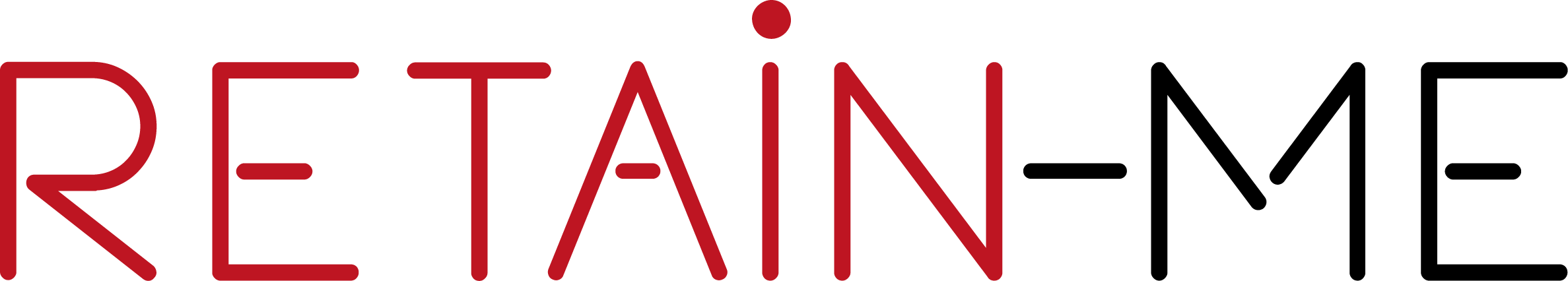 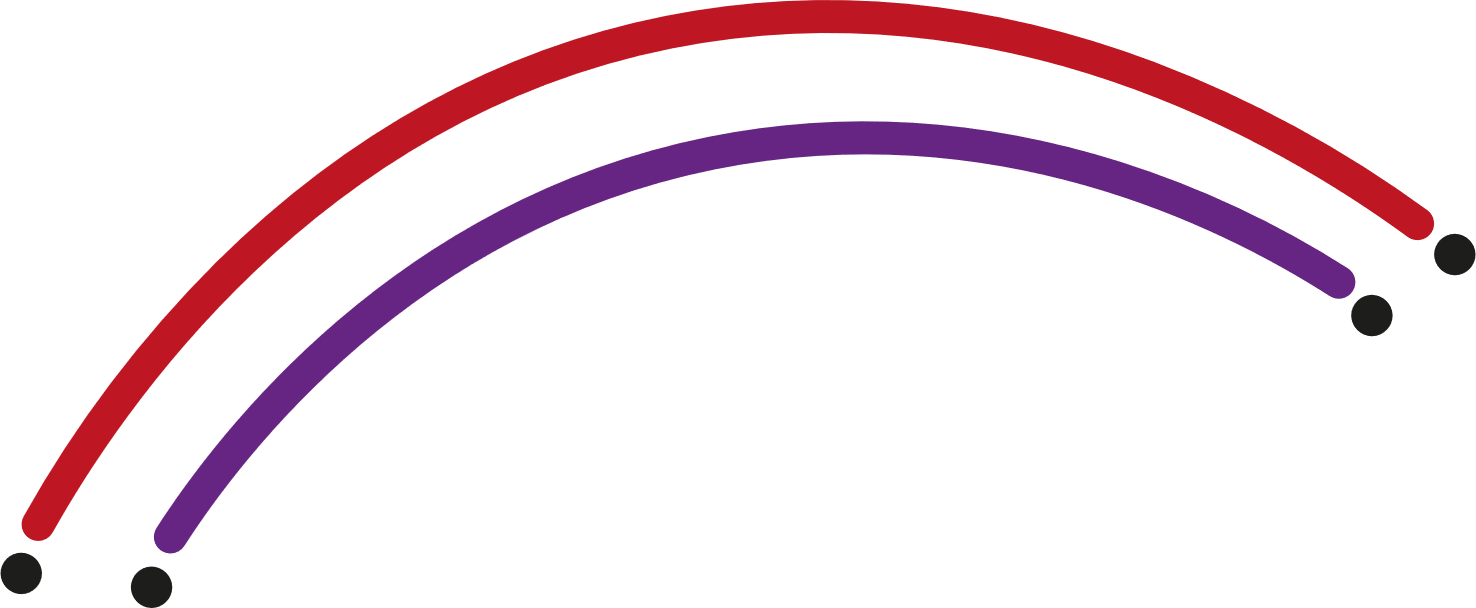 Επιτυχημένες στρατηγικές μελλοντικής προστασίας της σταδιοδρομίας
Μπορείτε να αναφέρετε δύο (2) επιτυχημένες 
στρατηγικές για τη διασφάλιση της καριέρας στο μέλλον;
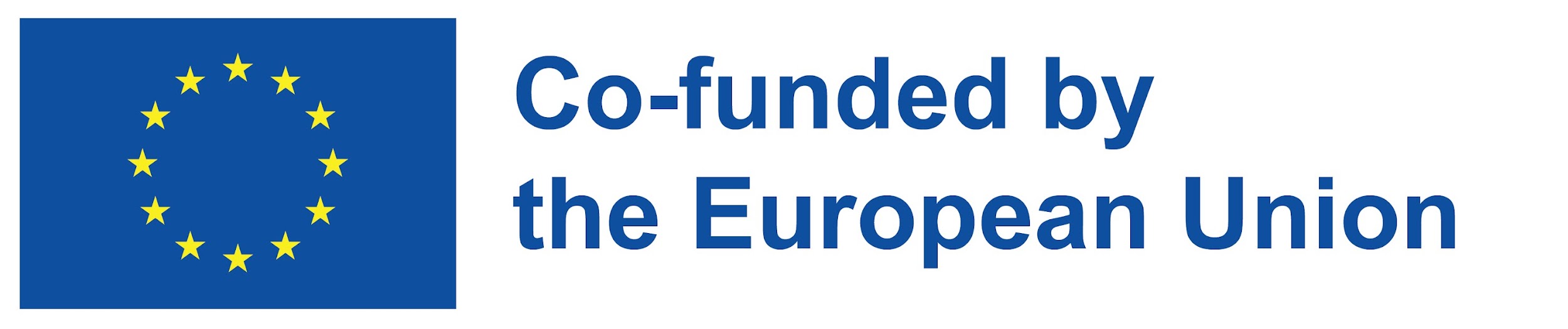 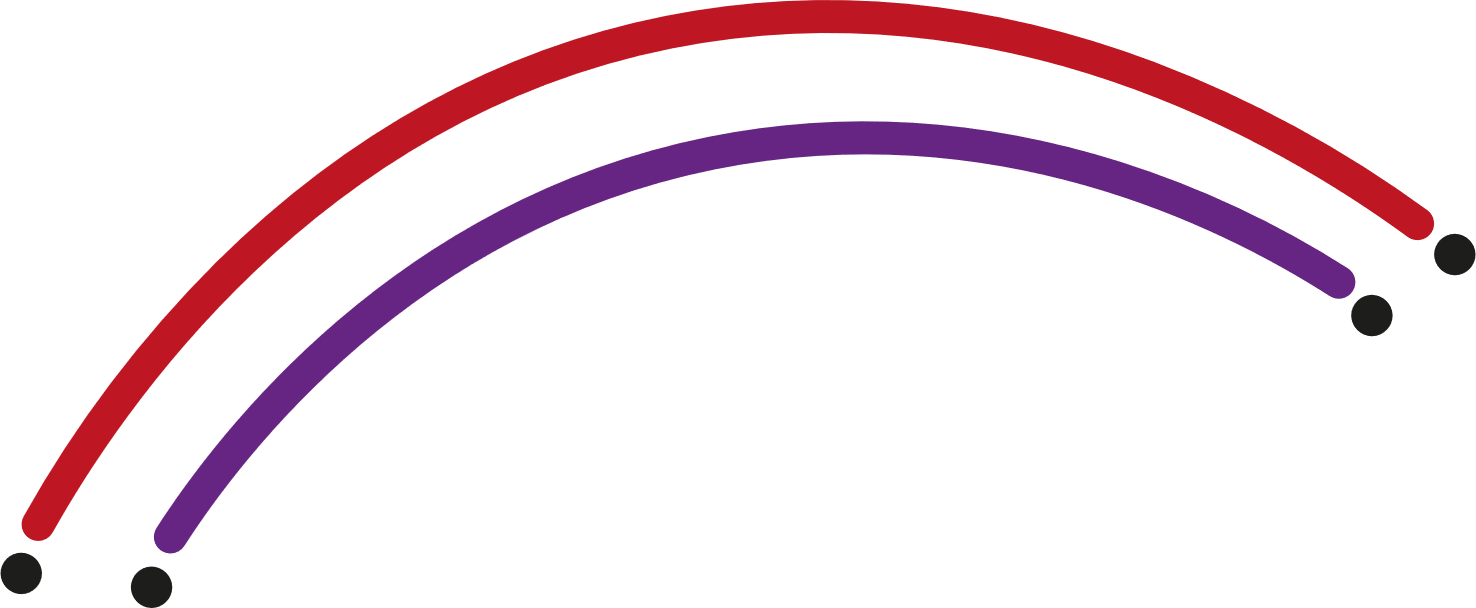 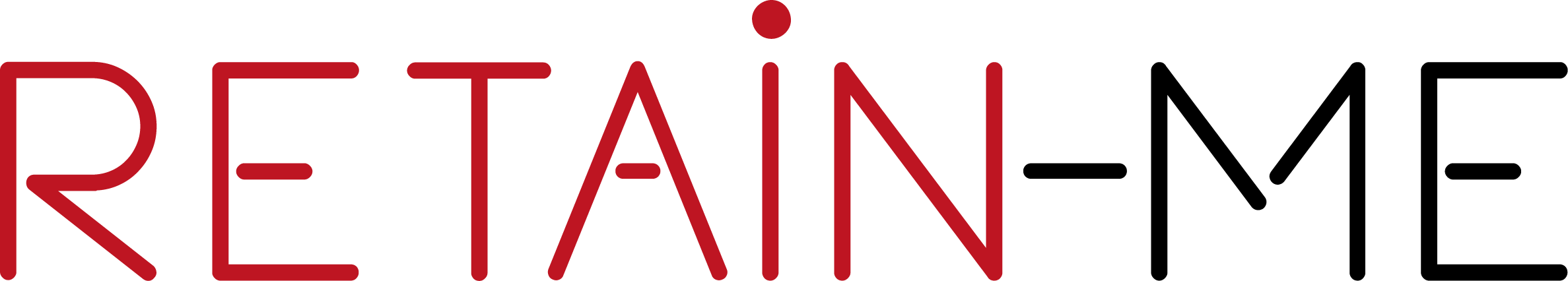 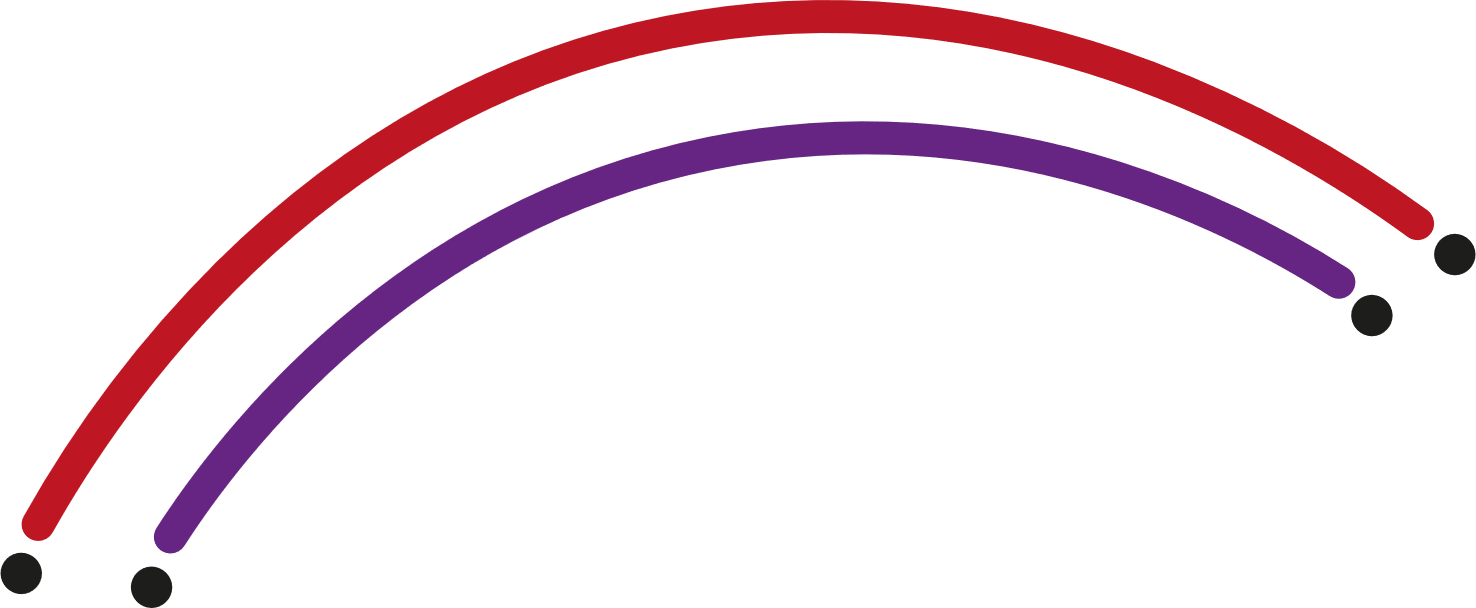 Επιτυχημένες στρατηγικές μελλοντικής προστασίας της σταδιοδρομίας
Επιτυχημένες στρατηγικές μελλοντικής προετοιμασίας της σταδιοδρομίας, εξασφαλίζοντας ότι οι δεξιότητες και οι 
εμπειρία σε σχέση με την εργασία και την καριέρα δεν θα "μείνουν πίσω από την εποχή":
Συμμετοχή σε έναν οργανισμό "ακαδημίας", που προωθεί τη συνεχή επαγγελματική ανάπτυξη και τη δια βίου μάθηση
Παραμονή σε τεχνολογικό επίπεδο
Ανάπτυξη των δεξιοτήτων, των ικανοτήτων και της εμπειρίας σας
Να είσαι ένας "παγκόσμιος" εργαζόμενος
Να κρατάτε ένα "ημερολόγιο επιτυχίας" με όλα τα επιτεύγματά σας
Ανάπτυξη επαγγελματικού δικτύου
Ακολουθώντας τις τάσεις του επαγγέλματος, της βιομηχανίας και της οικονομίας
Επανεξέταση των επιλογών σας για επαγγελματική εξέλιξη
Χτίζοντας την ανθεκτικότητά σας
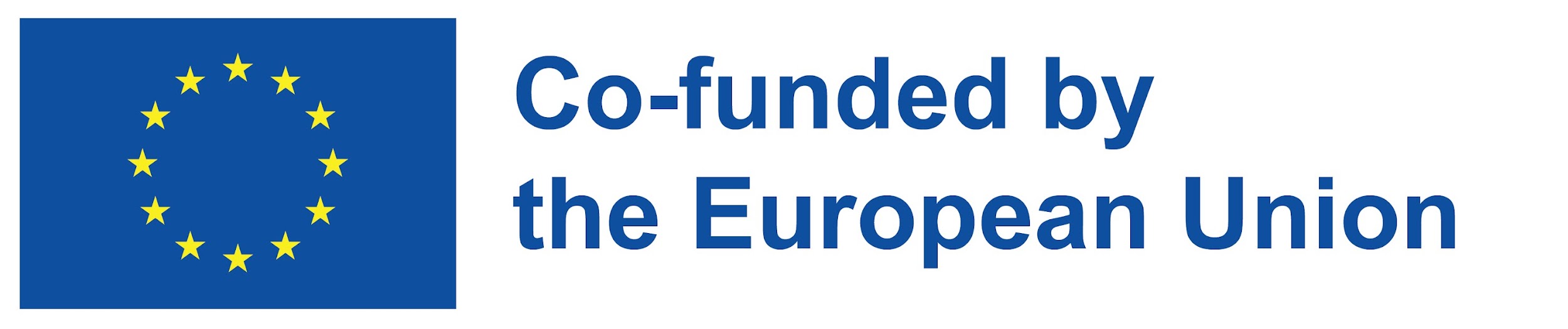 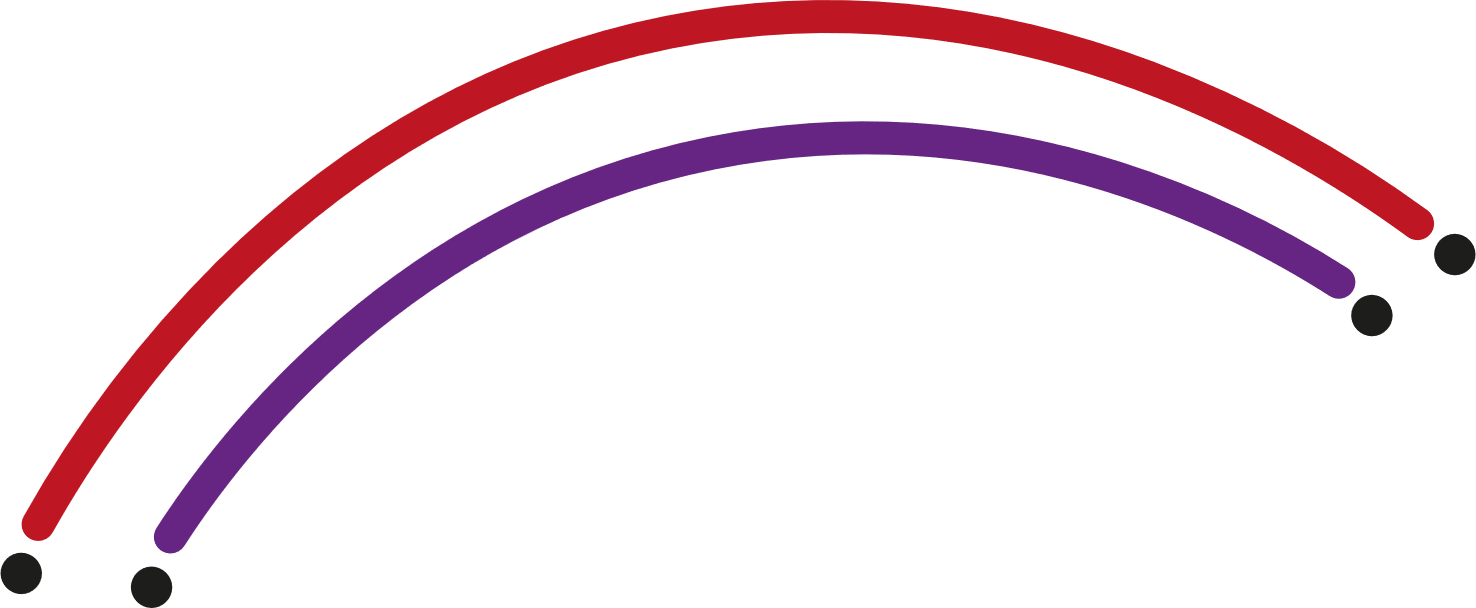 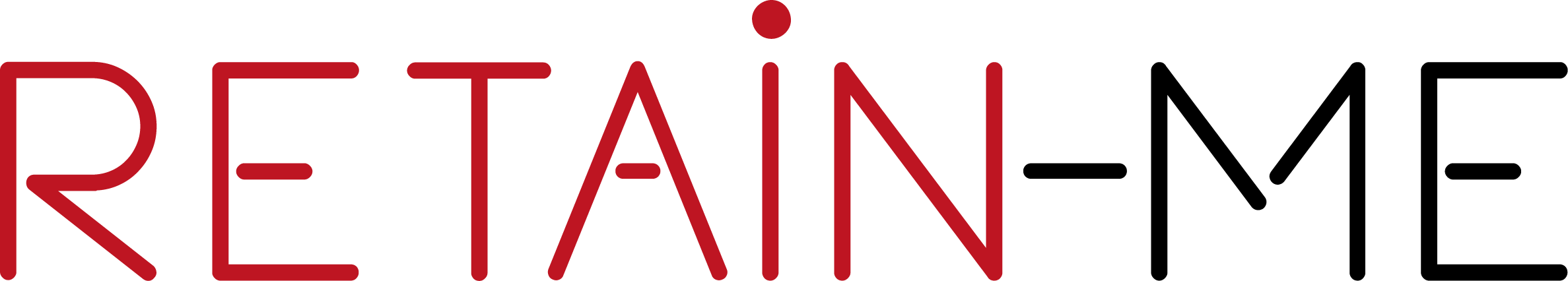 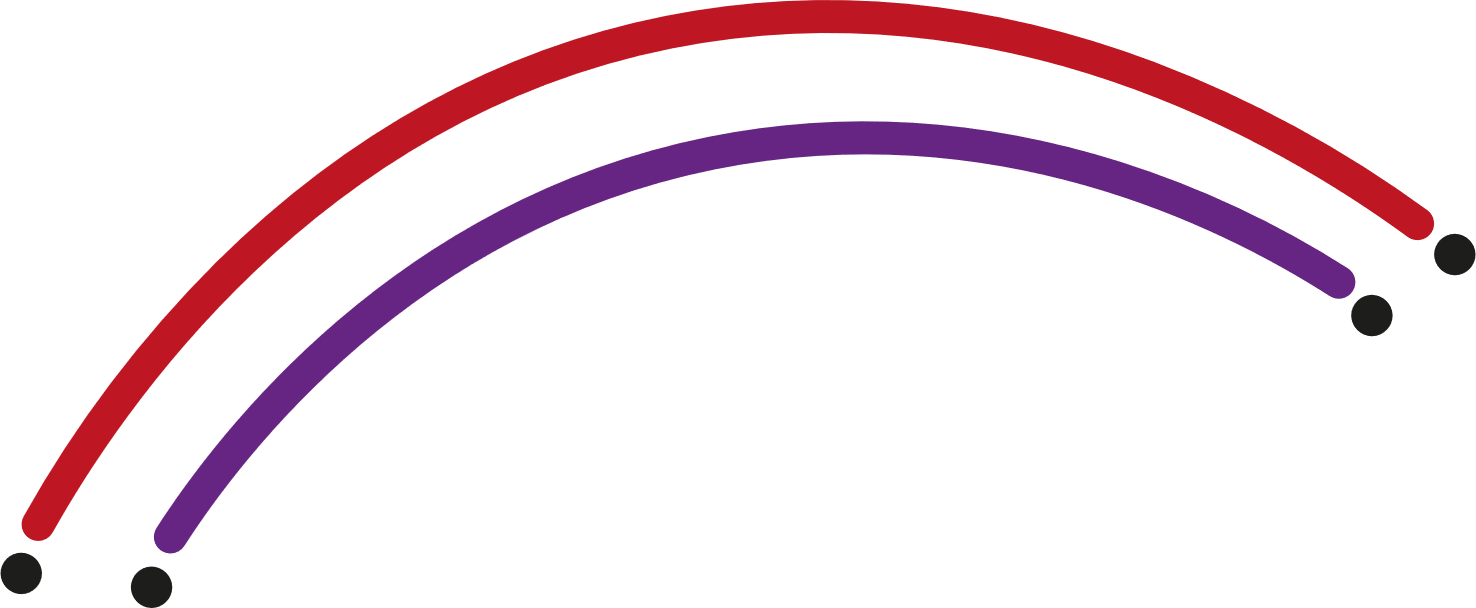 Ανάληψη δράσης για τη διασφάλιση του μέλλοντος της σταδιοδρομίας - I
Σε καιρούς που αλλάζουν, τίποτα δεν πρέπει να θεωρείται δεδομένο από άποψη εργασίας και καριέρας. 
Πρέπει να είμαστε σε εγρήγορση και να διασφαλίσουμε ότι θα εξακολουθήσουμε να έχουμε δουλειά, να είμαστε καλοί σε αυτό που κάνουμε και να είμαστε επιλέξιμοι για μια μελλοντική προαγωγή.
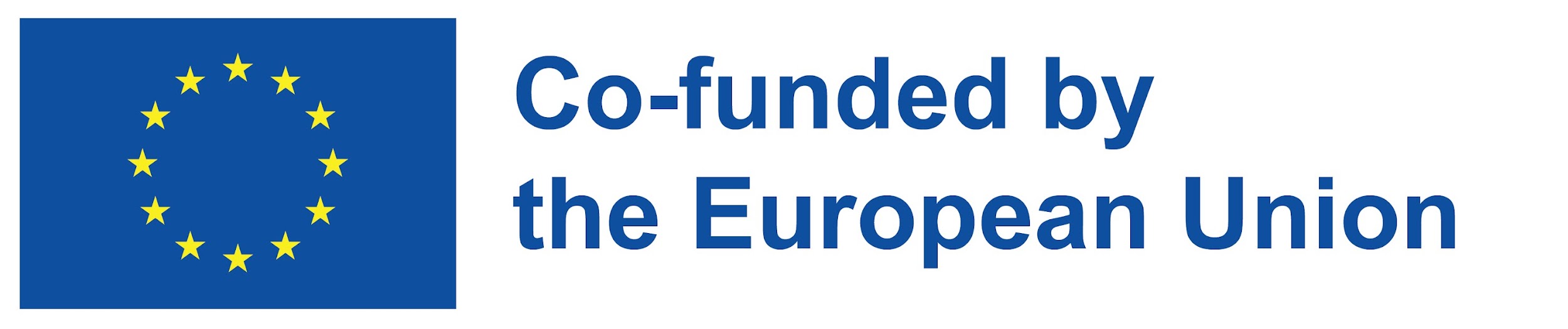 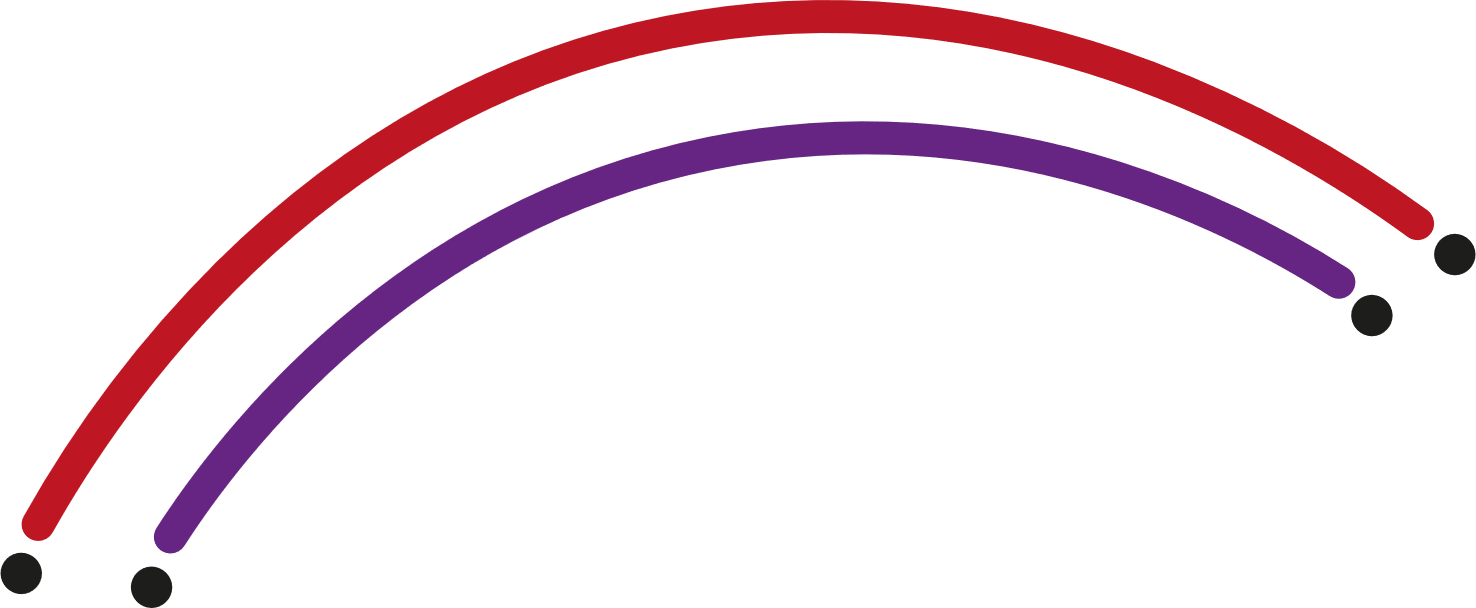 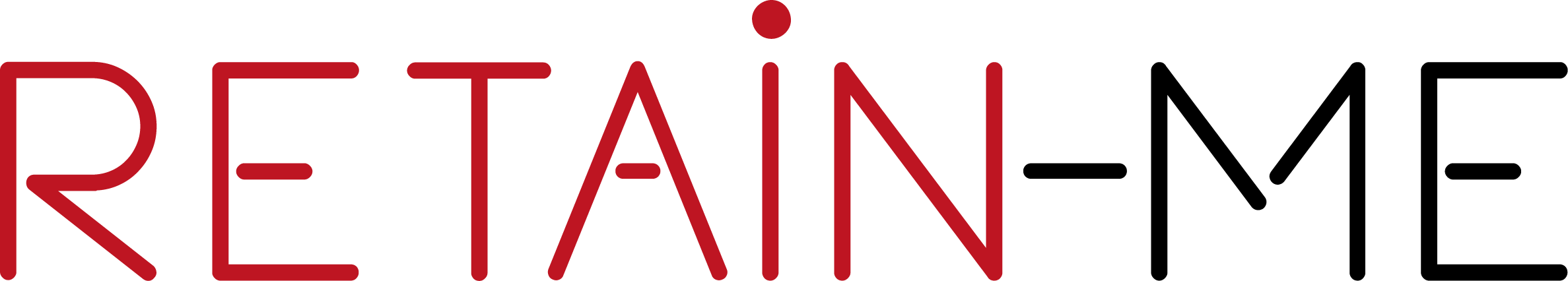 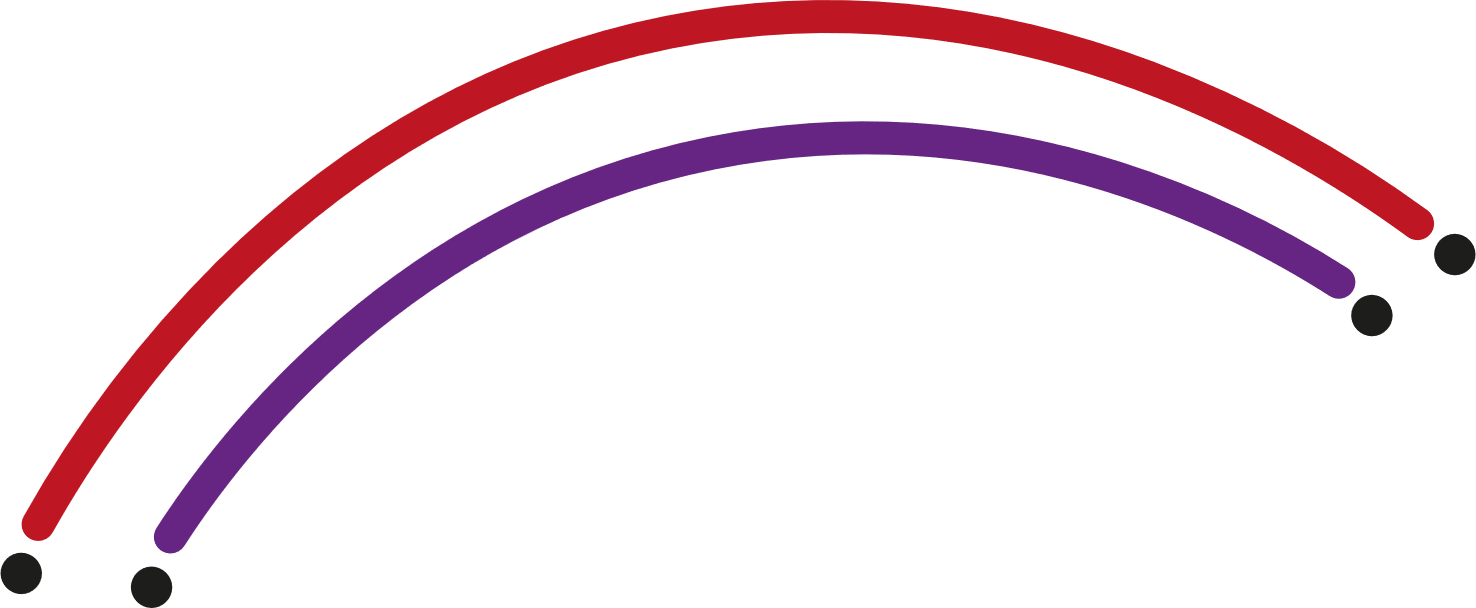 Ανάληψη δράσης για τη διασφάλιση του μέλλοντος της σταδιοδρομίας - II
Ζούμε σε δύσκολους και ταχέως μεταβαλλόμενους καιρούς. 
Δεν ξέρουμε τι μας επιφυλάσσει το μέλλον σε επίπεδο εργασίας και καριέρας. 
Με προνοητικότητα και προγραμματισμό και με μια εργαλειοθήκη επιτυχημένων στρατηγικών μελλοντικής προστασίας της καριέρας, μπορούμε να πάρουμε τον έλεγχο της μελλοντικής μας καριέρας ξεκινώντας από σήμερα.
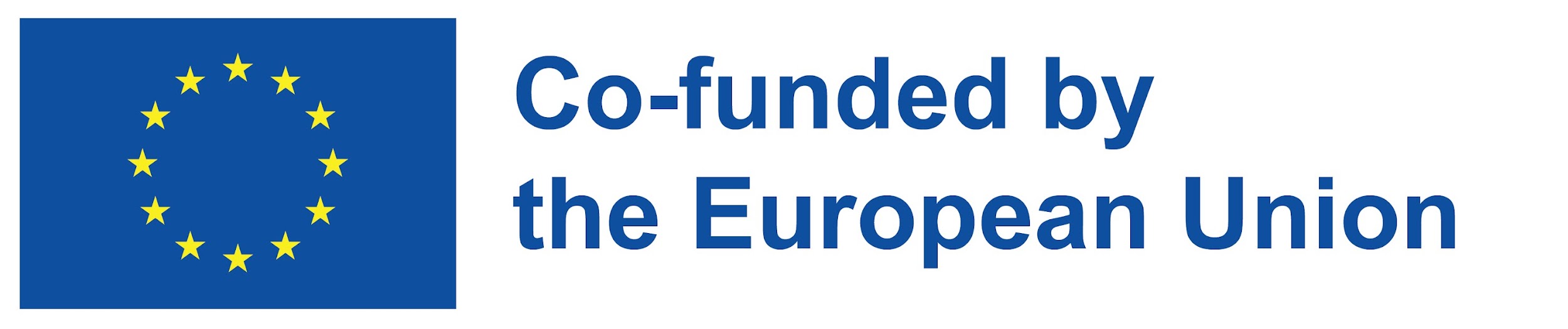 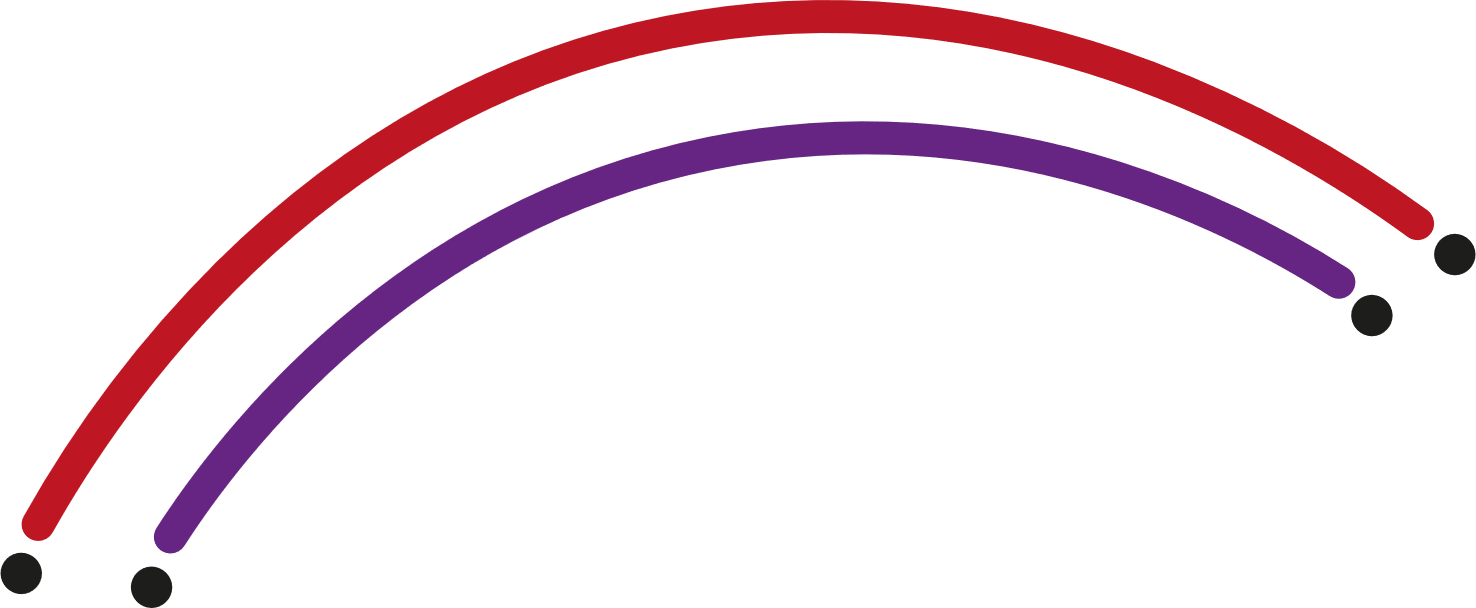 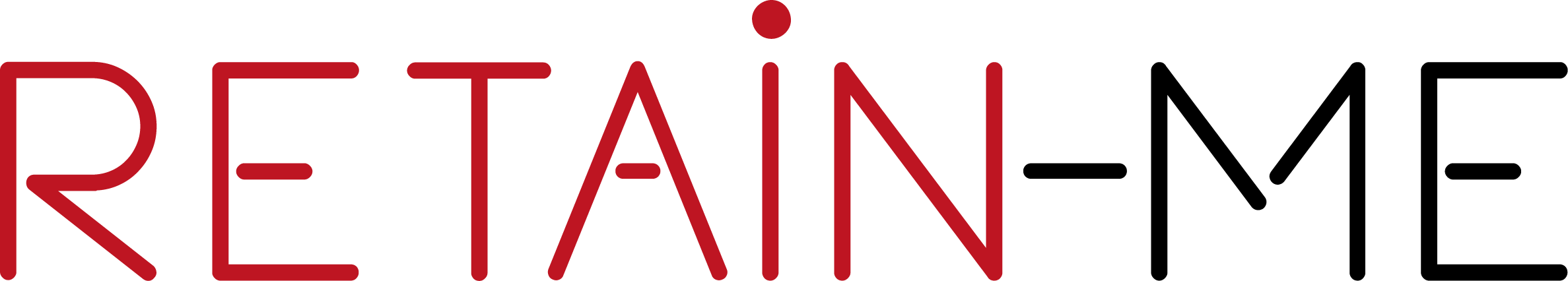 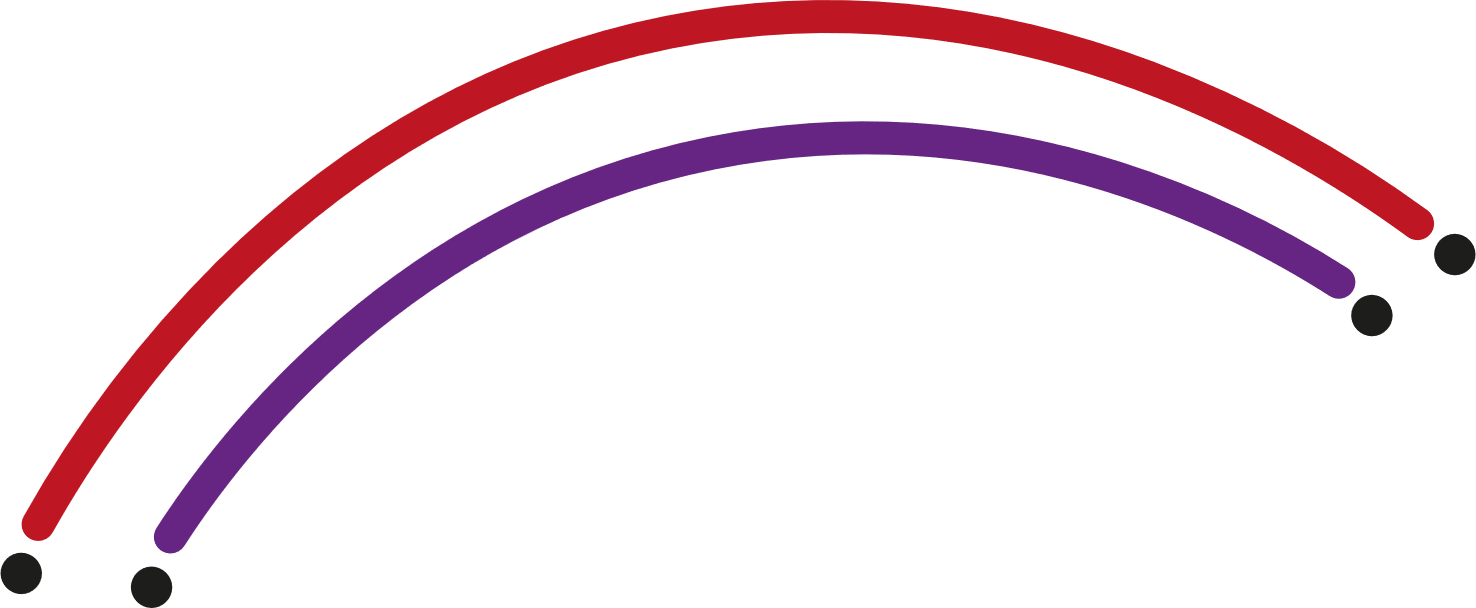 Σημασία της ανάπτυξης των κοινωνικών δεξιοτήτων μου για το μέλλον
"Προετοιμάζοντας την εργασία σας για το μέλλον 
σημαίνει να σκέφτεσαι πάντα δύο ή τρία βήματα μπροστά".
 
Απόθεμα Steinberg
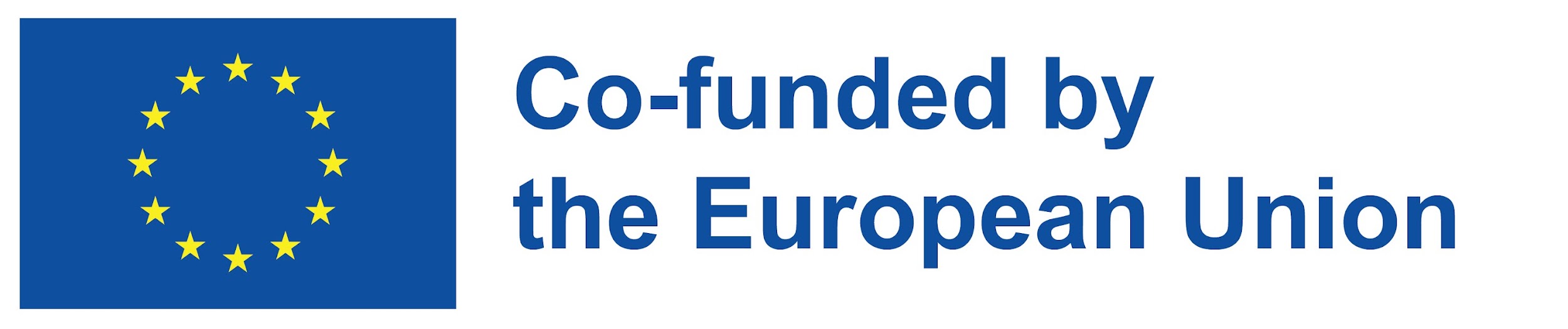 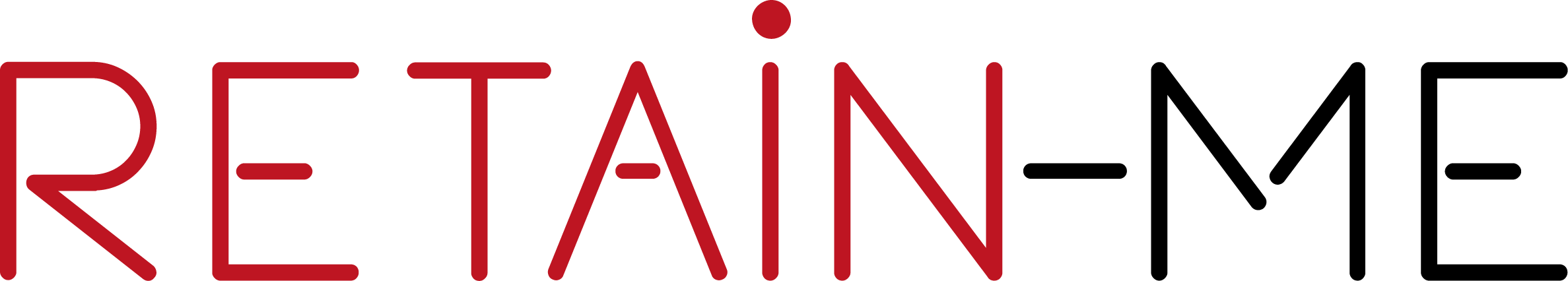 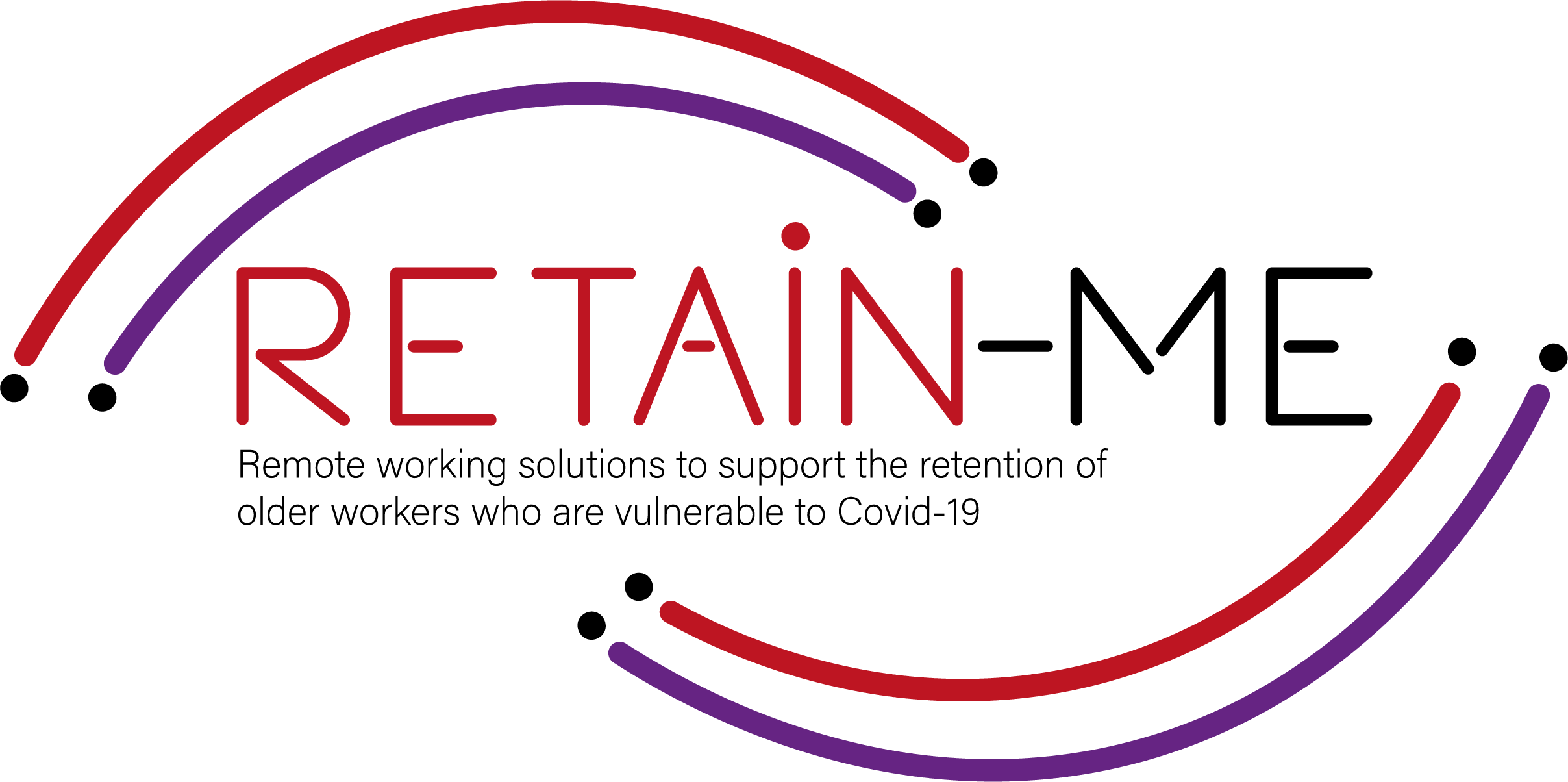 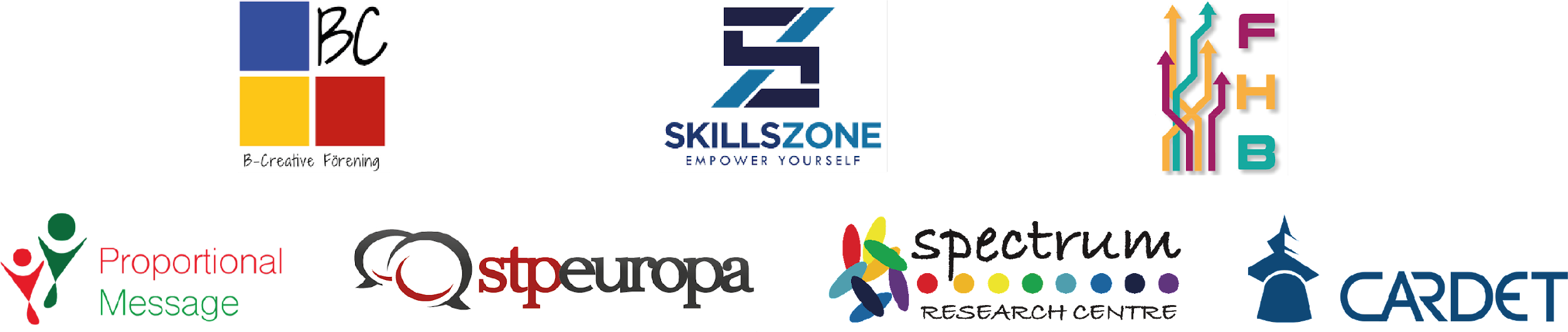 "Η υποστήριξη της Ευρωπαϊκής Επιτροπής για την παραγωγή της παρούσας δημοσίευσης δεν συνιστά έγκριση του περιεχομένου της, το οποίο αντανακλά τις απόψεις μόνο των συγγραφέων, και η Επιτροπή δεν μπορεί να θεωρηθεί υπεύθυνη για οποιαδήποτε χρήση των πληροφοριών που περιέχονται σε αυτήν." Αριθμός έργου: 2021-1-SE01-KA220-VET-000032922
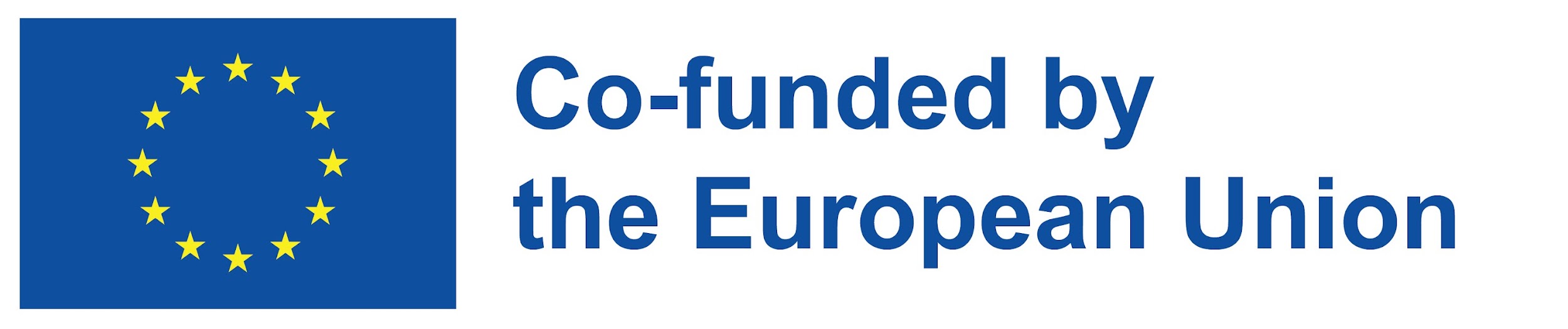